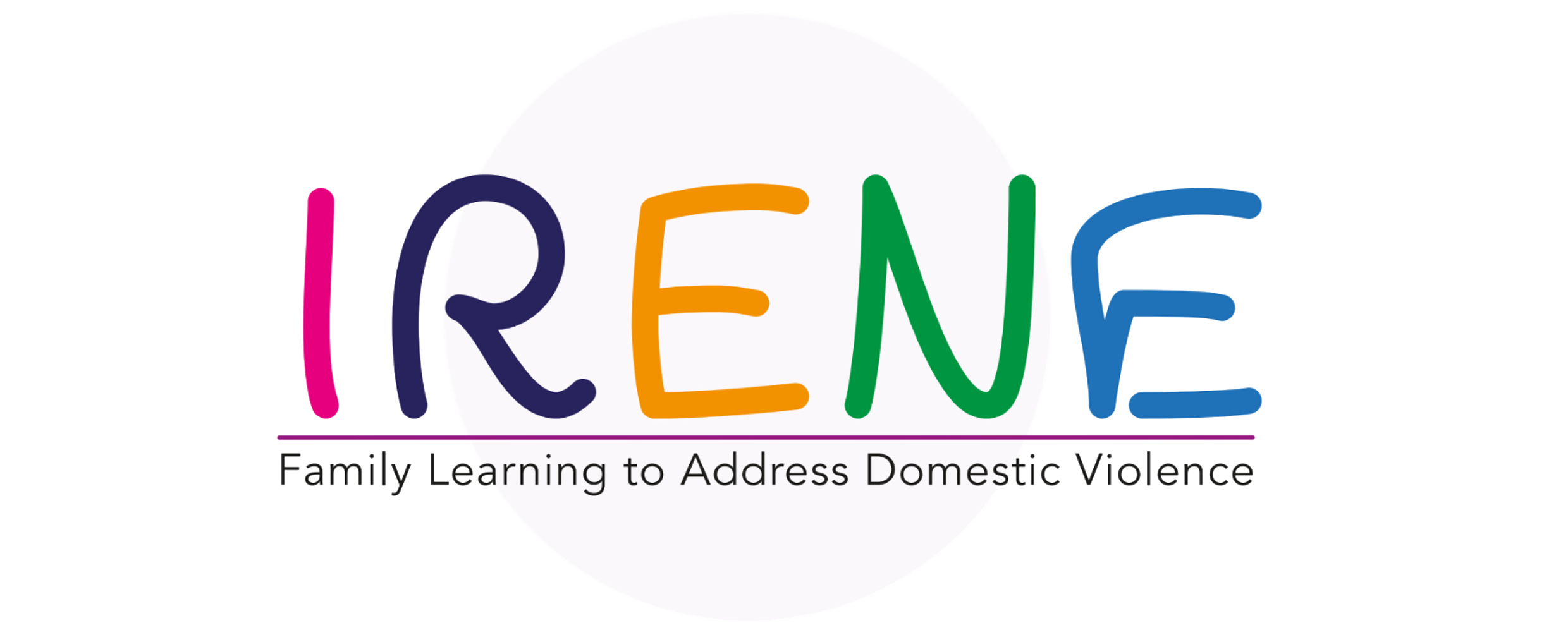 Model uczenia w rodzinie
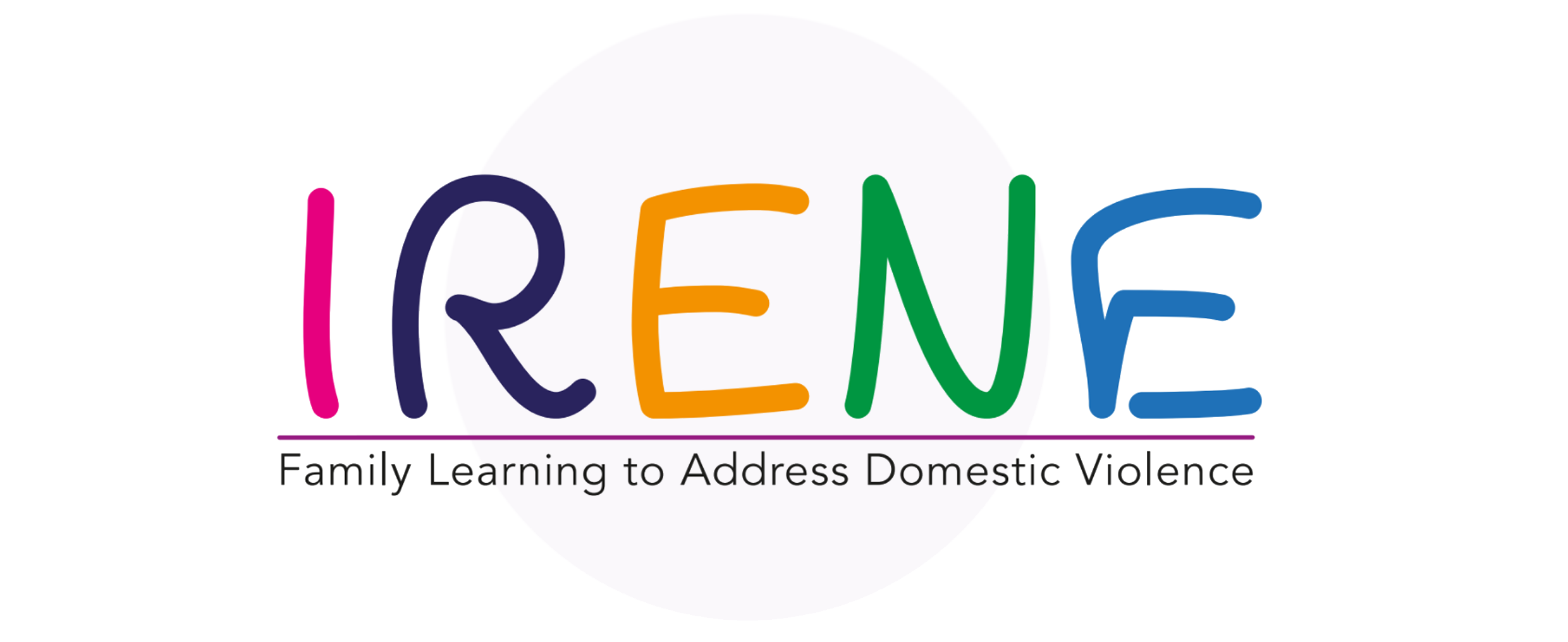 SPIS TREŚCI
MODEL UCZENIA W RODZINIE
01
Koncepcja i cele modelu
INTERWENCJE W RODZINACH
02
Nowe podejścia do efektywnej pracy z rodzinami
03
WNIOSKI
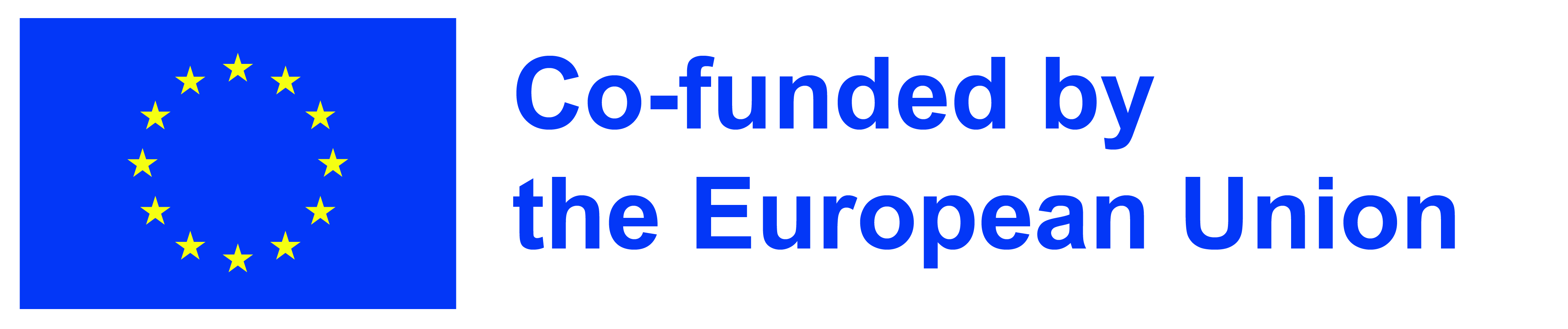 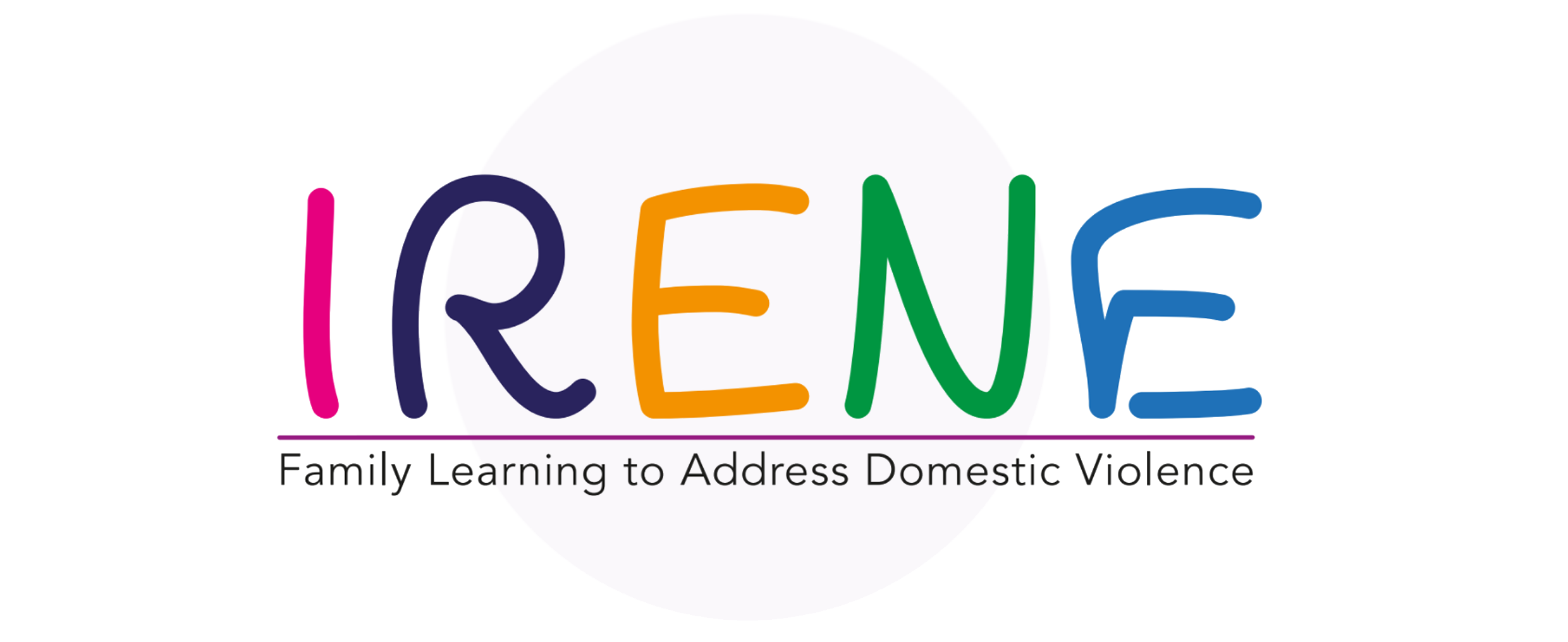 01
MODEL UCZENIA W RODZINIE
W tej jednostce nauczysz się:
Wprowadzenie do Modelu.
Grupy docelowe i cele Modelu. 
Opracowane zasoby.
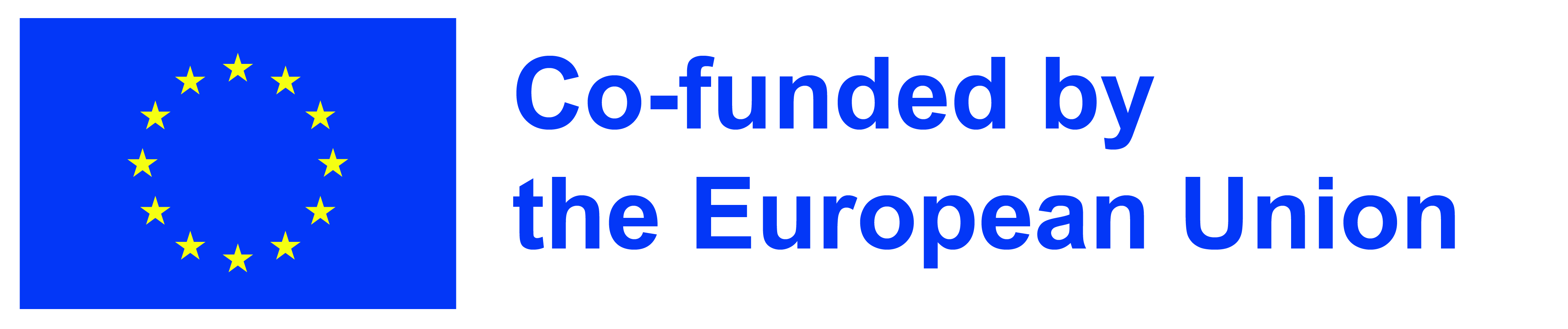 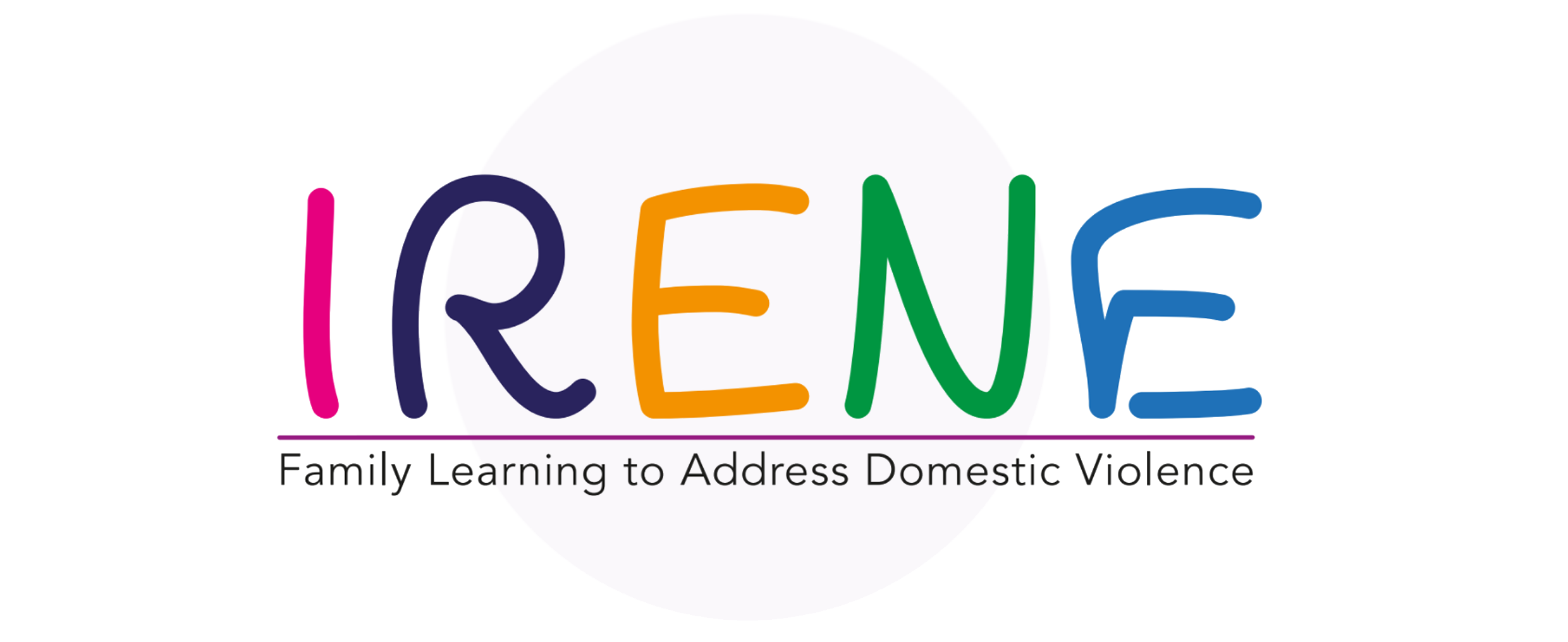 ĆWICZENIE 1
Podzielcie się na 3-4-osobowe grupy.
Daj każdej grupie kopię scenariusza.
Grupy przedyskutują każdą sytuację i wymyślą plan działania.
Uczestnicy podzielą się swoimi przemyśleniami w dużej grupie.
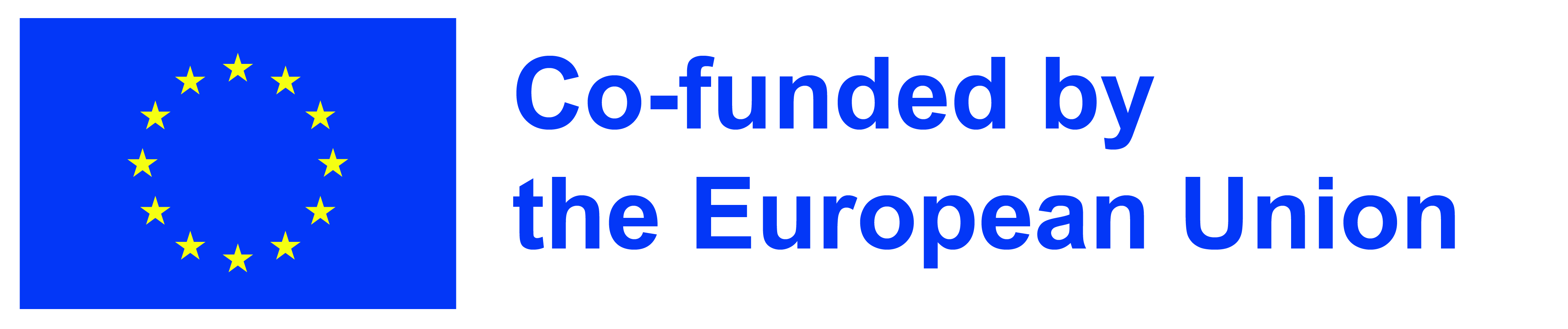 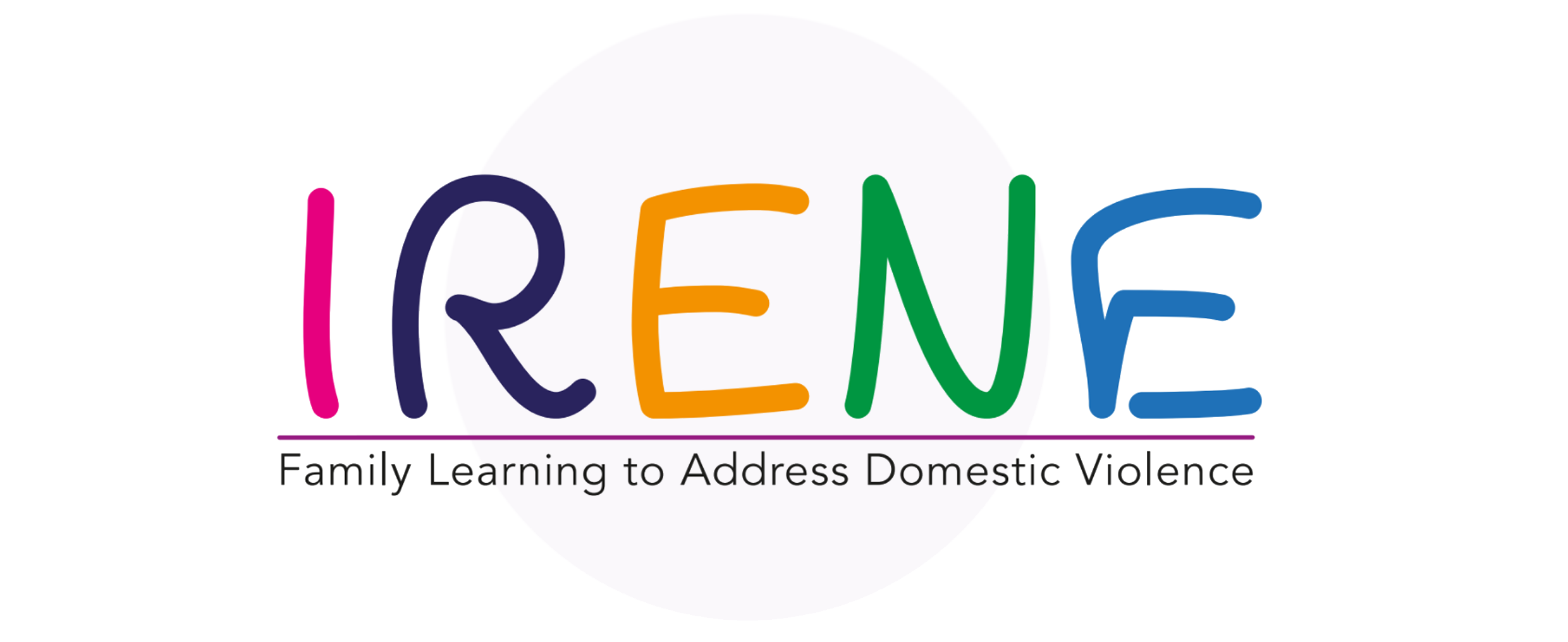 MODEL UCZENIA W RODZINIE
Model zapewnia odpowiednie do wieku materiały edukacyjne dla członków rodziny, aby pomóc dzieciom (komiksy), nastolatkom (magazyny cyfrowe) i starszym dorosłym (audiobooki) wspierać wszystkich członków rodziny w rozwijaniu i utrzymywaniu zdrowych relacji.
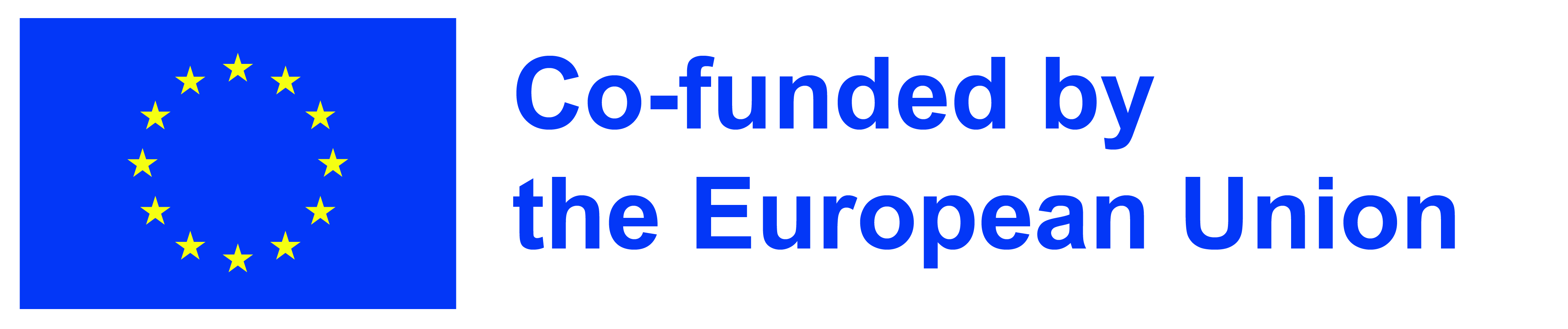 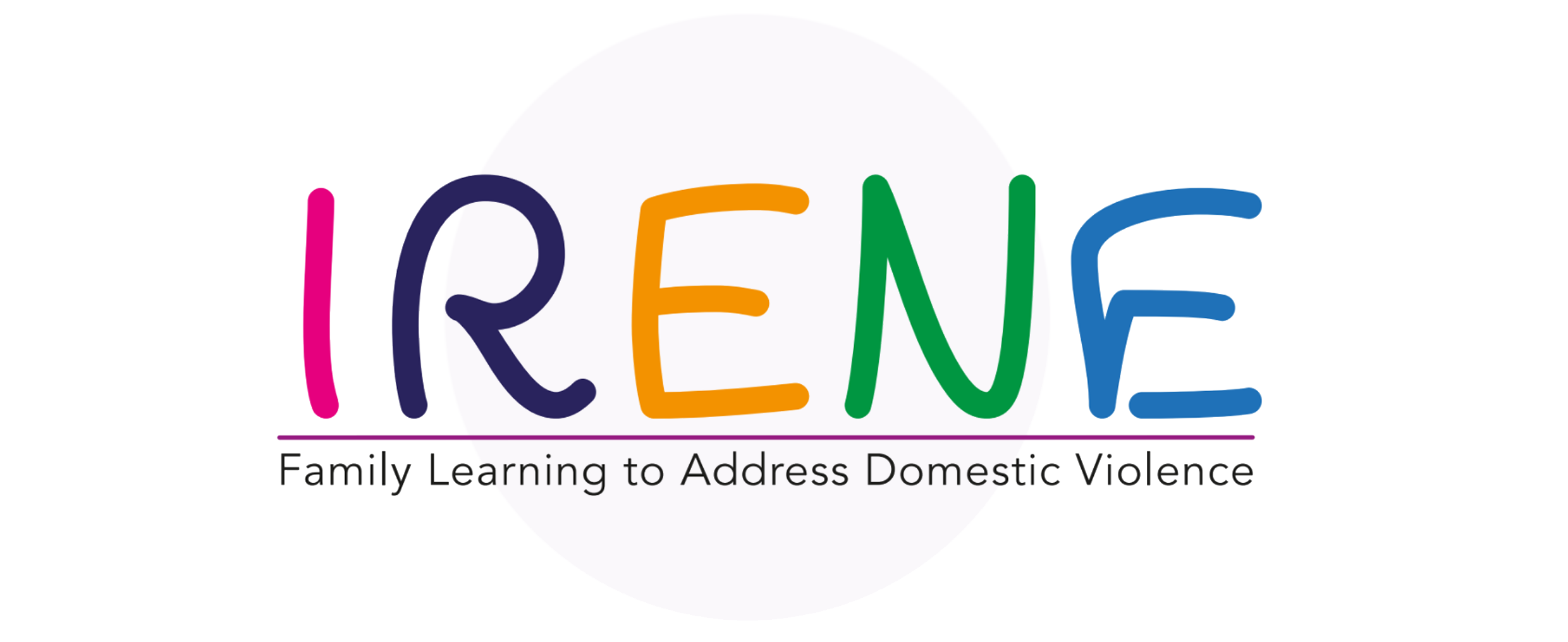 ZASOBY DLA UCZENIA W RODZINIE
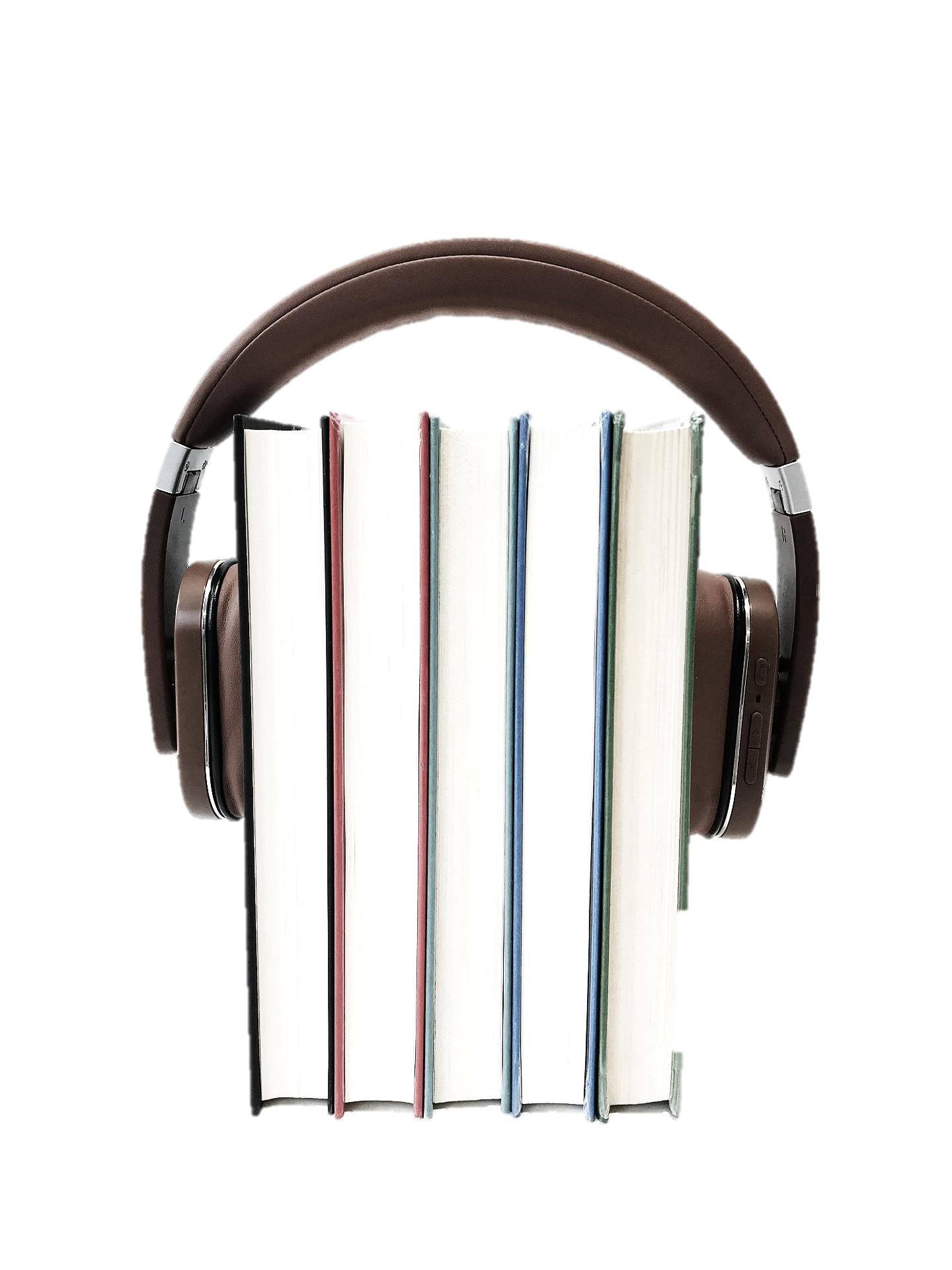 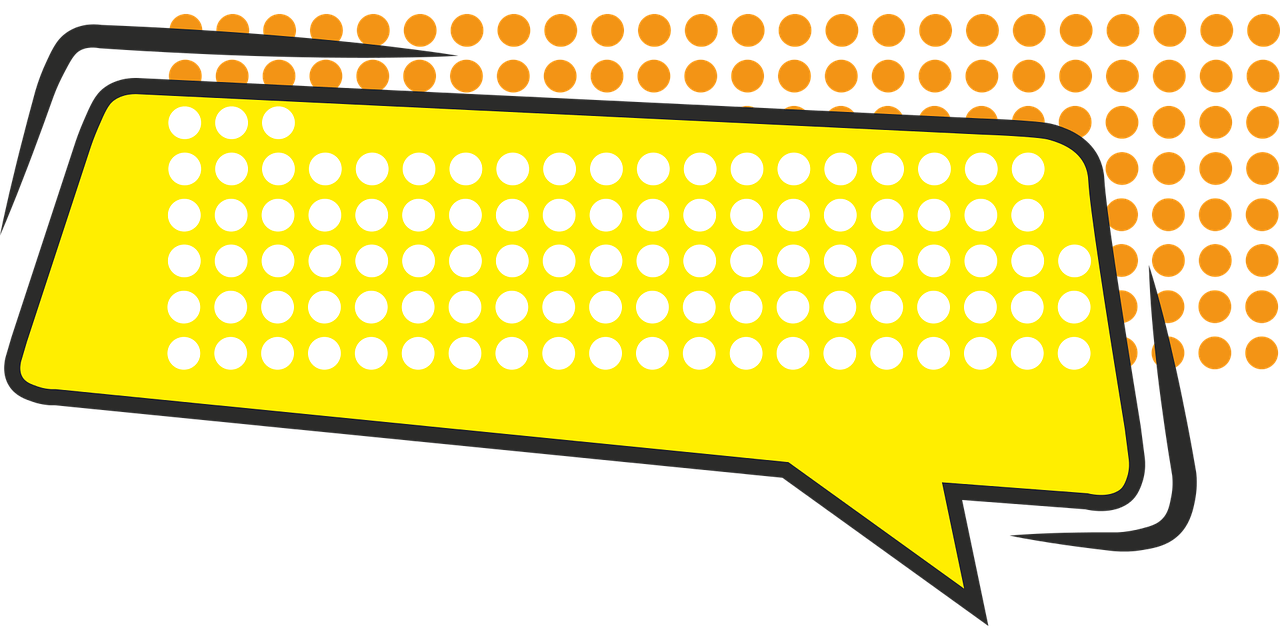 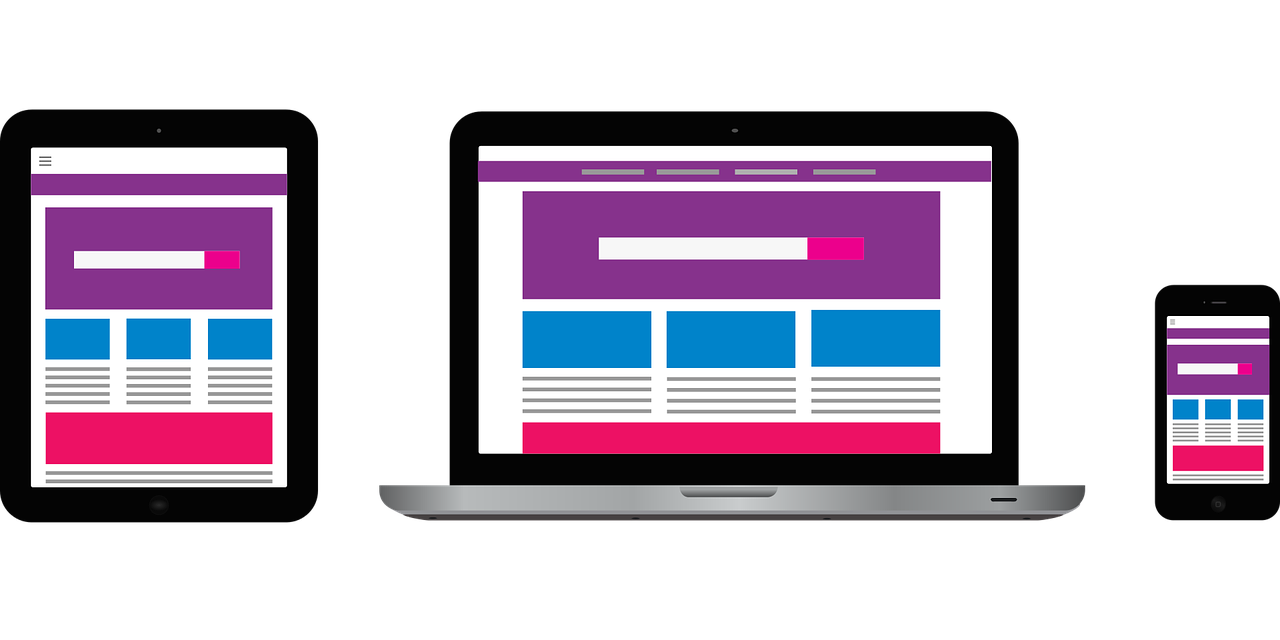 PASKI KOMIKSOWE
AUDIOBOOKI
MAGAZYNY CYFROWE
8 – 12 lat
13 – 20 lat
Rodzice i starsi
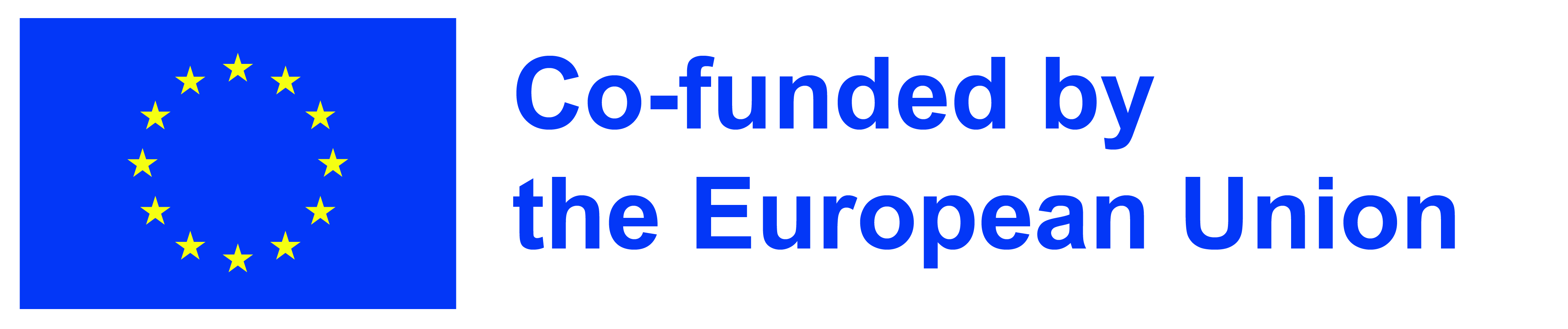 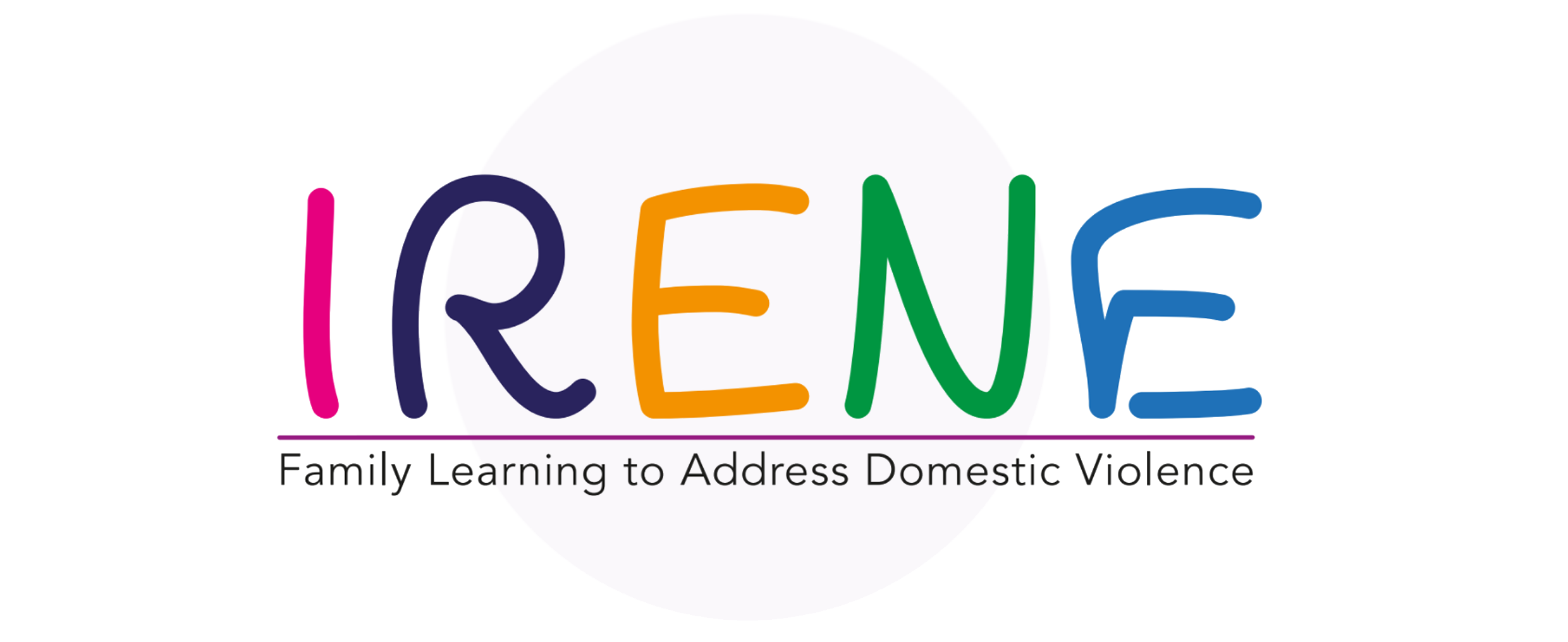 STRUKTURA MODELU UCZENIA W RODZINIE
6 Pasków o pozytywnych zachowaniach
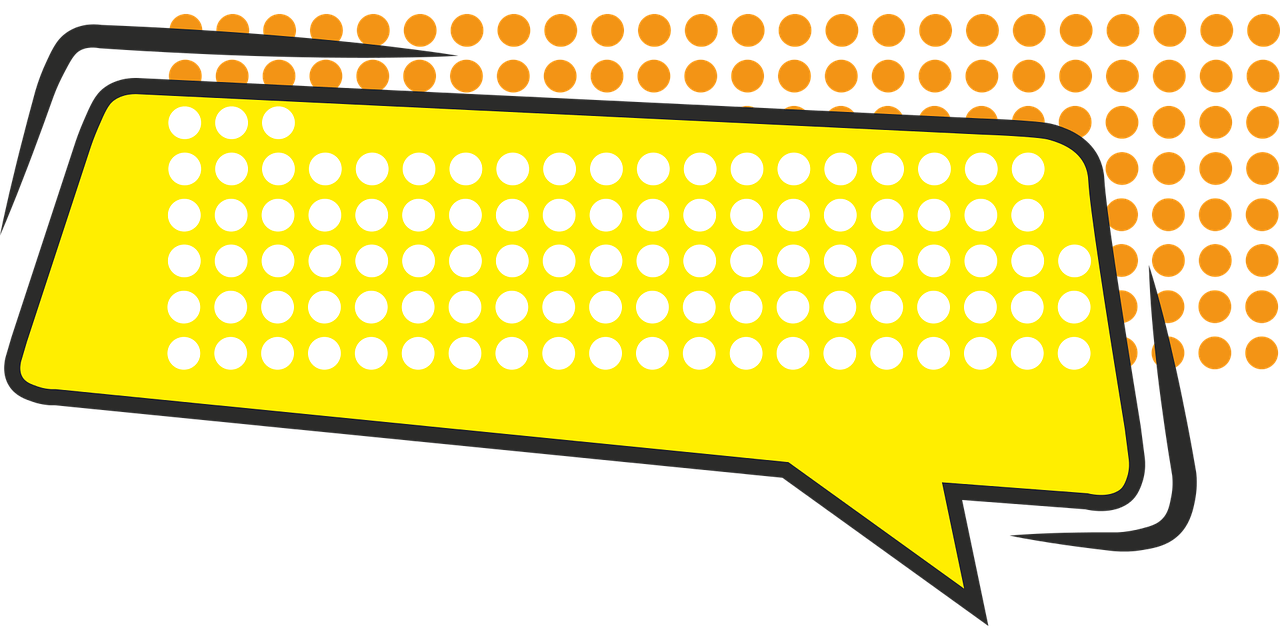 6 Pasków rozwiązywanie codziennych konfilktów
12 PASKÓW KOMIKSOWYCH “Rozmowa czyni nas silniejszymi”
PASKI KOMIKSOWE
&
8 – 12 lat
+ 3-stronicowa instrukcja
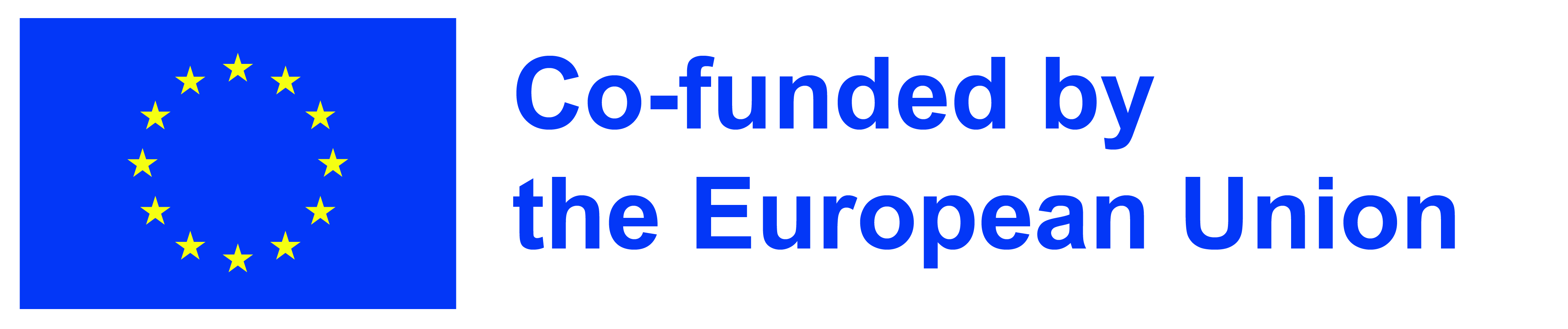 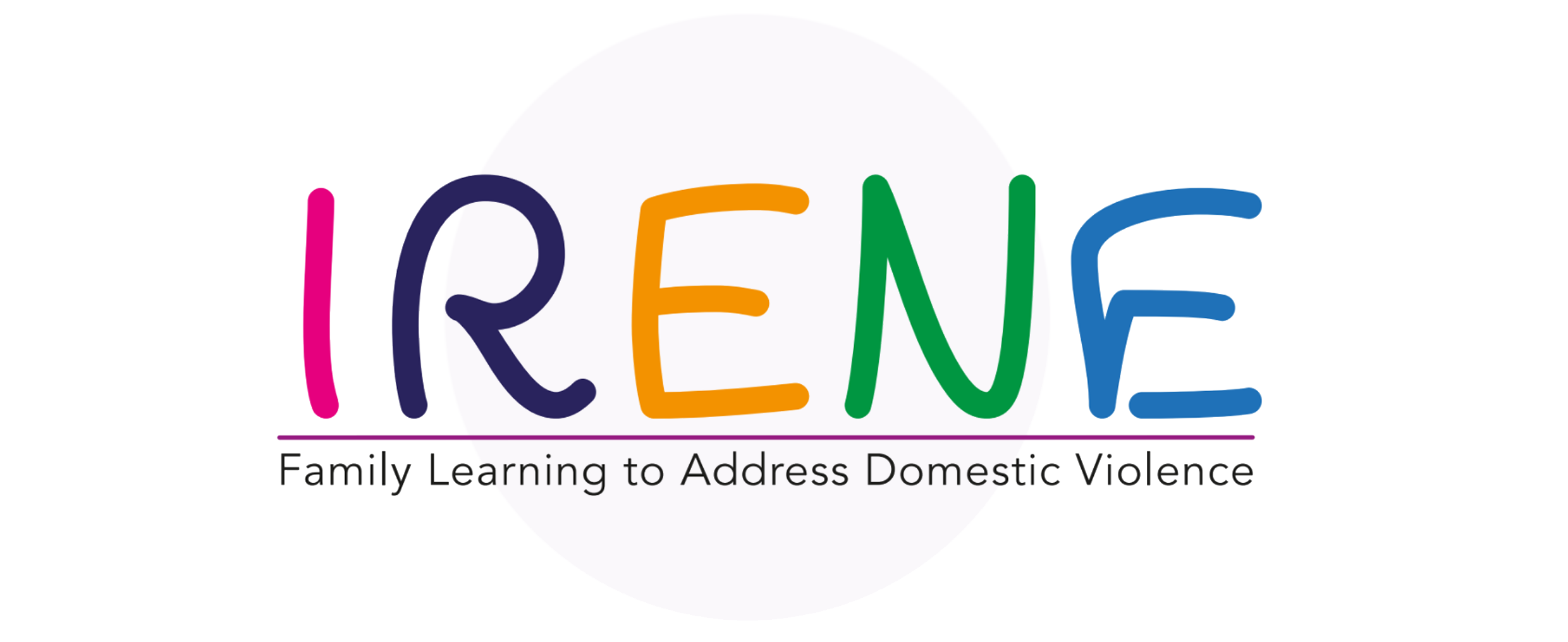 CELE PASKÓW KOMIKSOWYCH
Wspieranie dzieci w nabywaniu umiejętności zapobiegania i rozwiązywania codziennych konfliktów oraz umiejętności radzenia sobie w sytuacjach zagrożenia lub przemocy. Materiał składa się z 12 komiksów ilustrujących sześć różnych rodzin, z których każda musi zmierzyć się z sytuacją konfliktu lub zagrożenia oraz inną sytuacją, w której praktykuje pozytywne i opiekuńcze zachowania wśród jej członków.
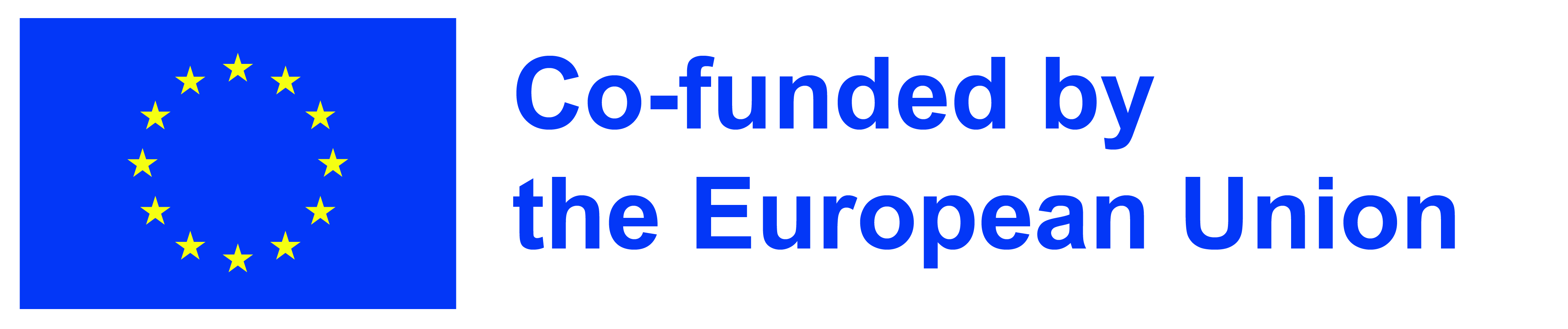 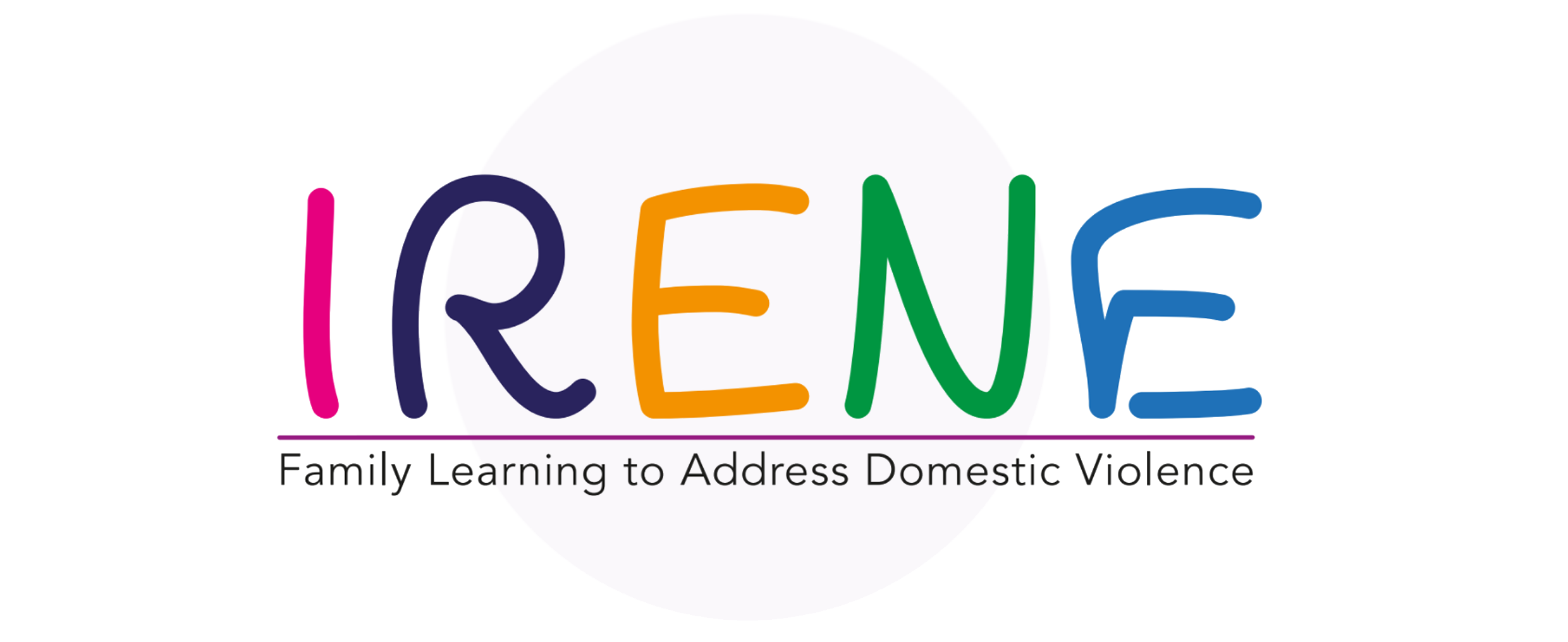 STRUKTURA MODELU UCZENIA W RODZINIE
5 tematów: (1) wolność bycia sobą;. 
(2) moja komunikacja jest kluczowa; 
(3) wzajemny szacunek i granice; 
(4) znaczenie "me-time"; 
(5) rozwiązywanie konfliktów
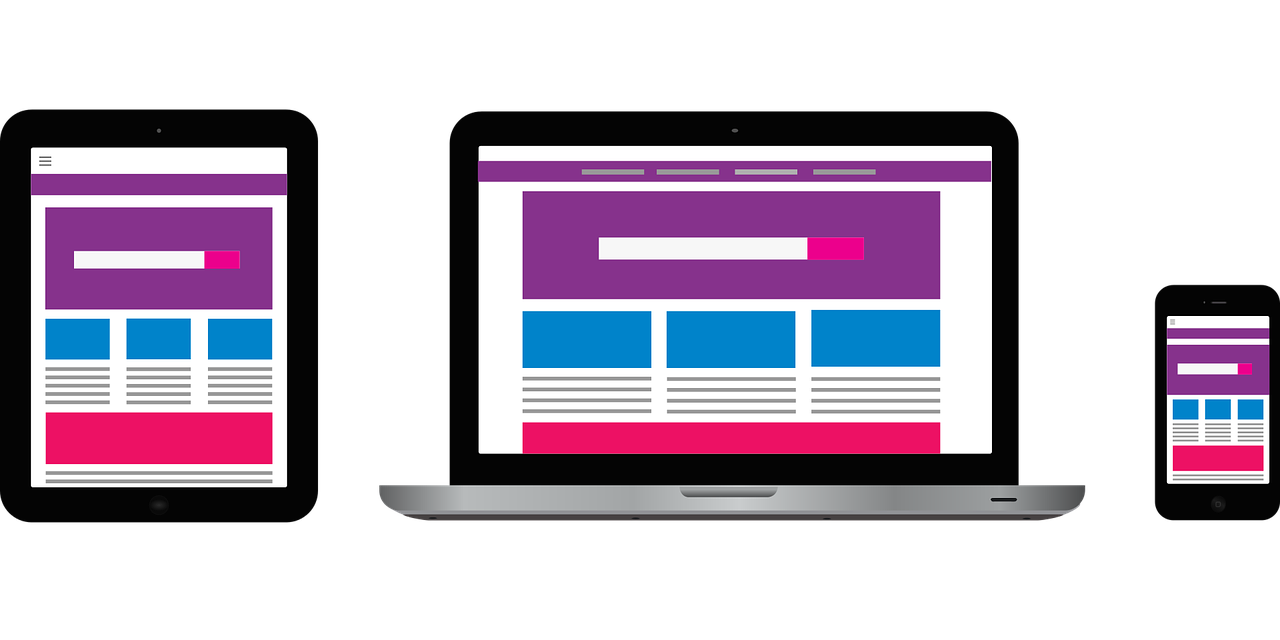 10 Interaktywnych magazynów cyfrowych
MAGAZYNY CYFROWE
2 grupy wiekowe dla każdego tematu:Poziom wprowadzający: wiek od 13 do 17 lat
Poziom zaawansowany: wiek od 18 do 20 lat.
13 – 20 lat
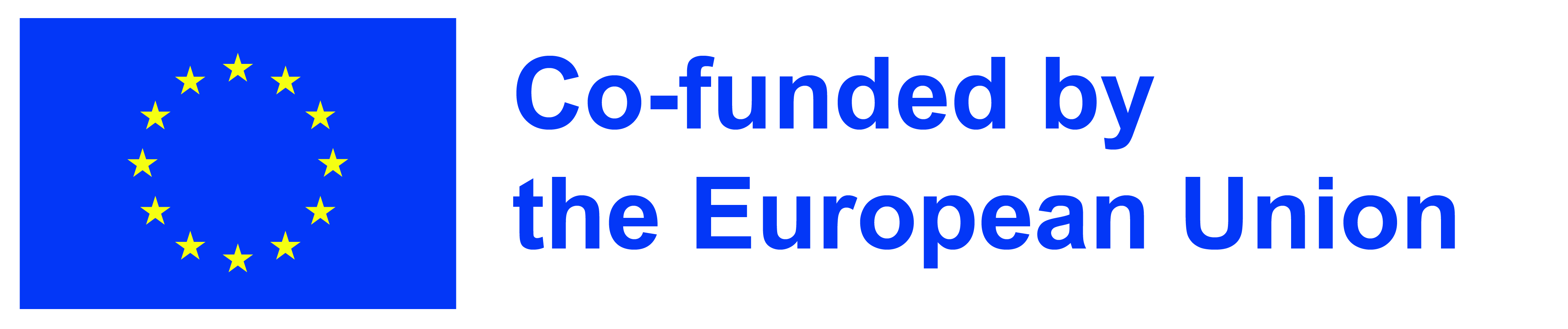 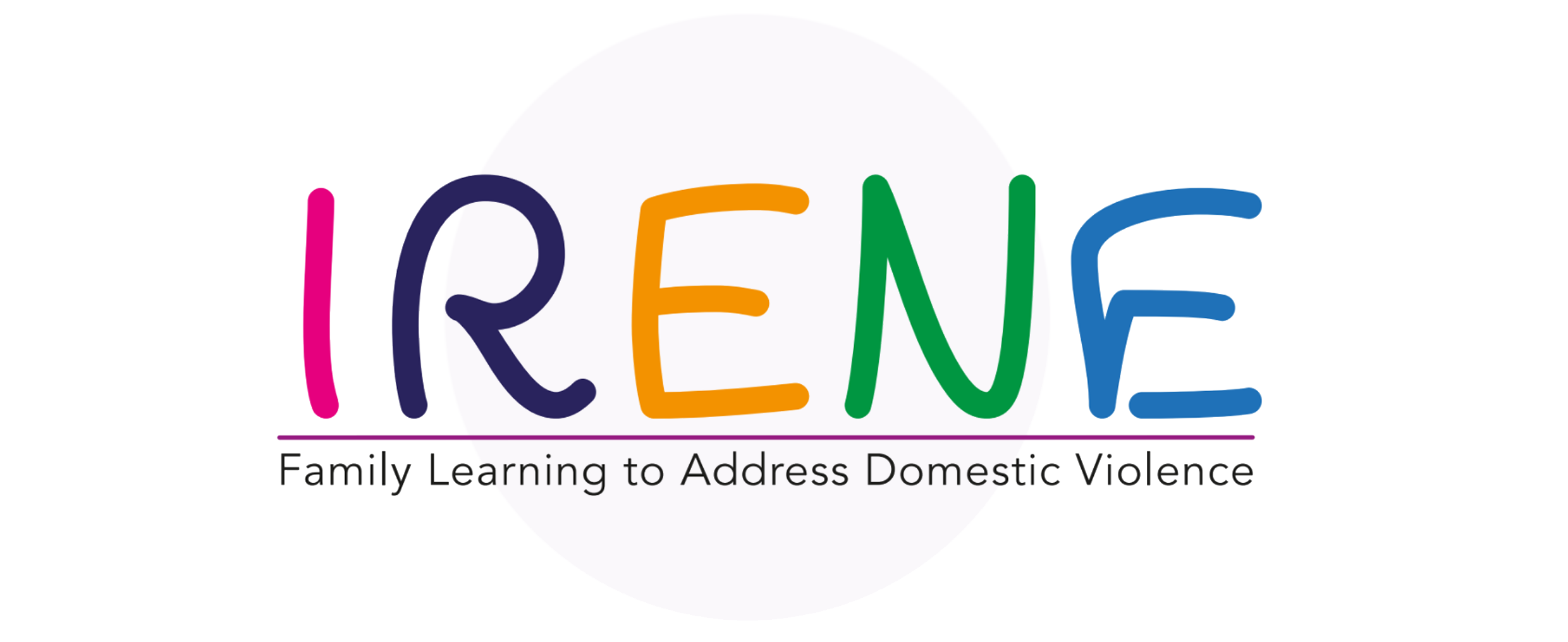 CELE CYFROWYCH MAGAZYNÓW
Magazyny te mają uczyć nastolatków o tym, jak mogą rozwijać zdrowe relacje w swoim własnym życiu.
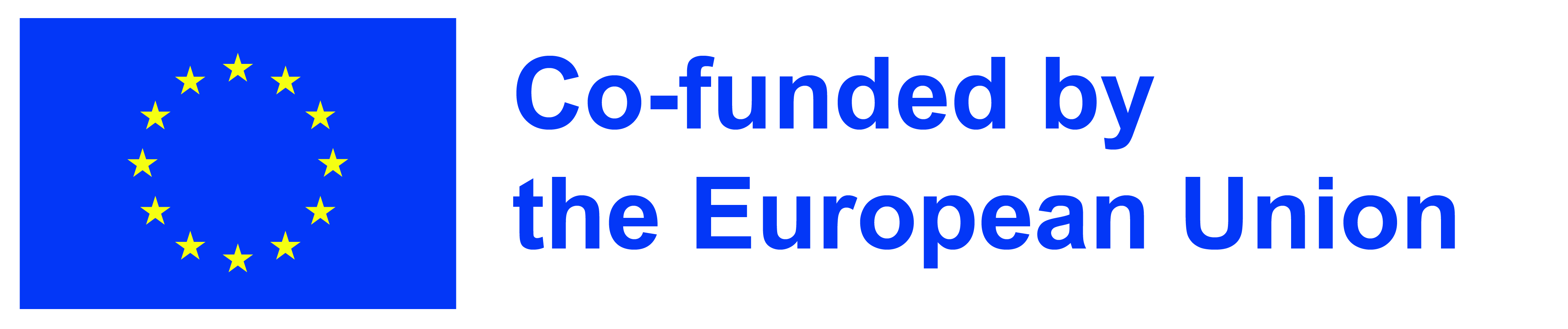 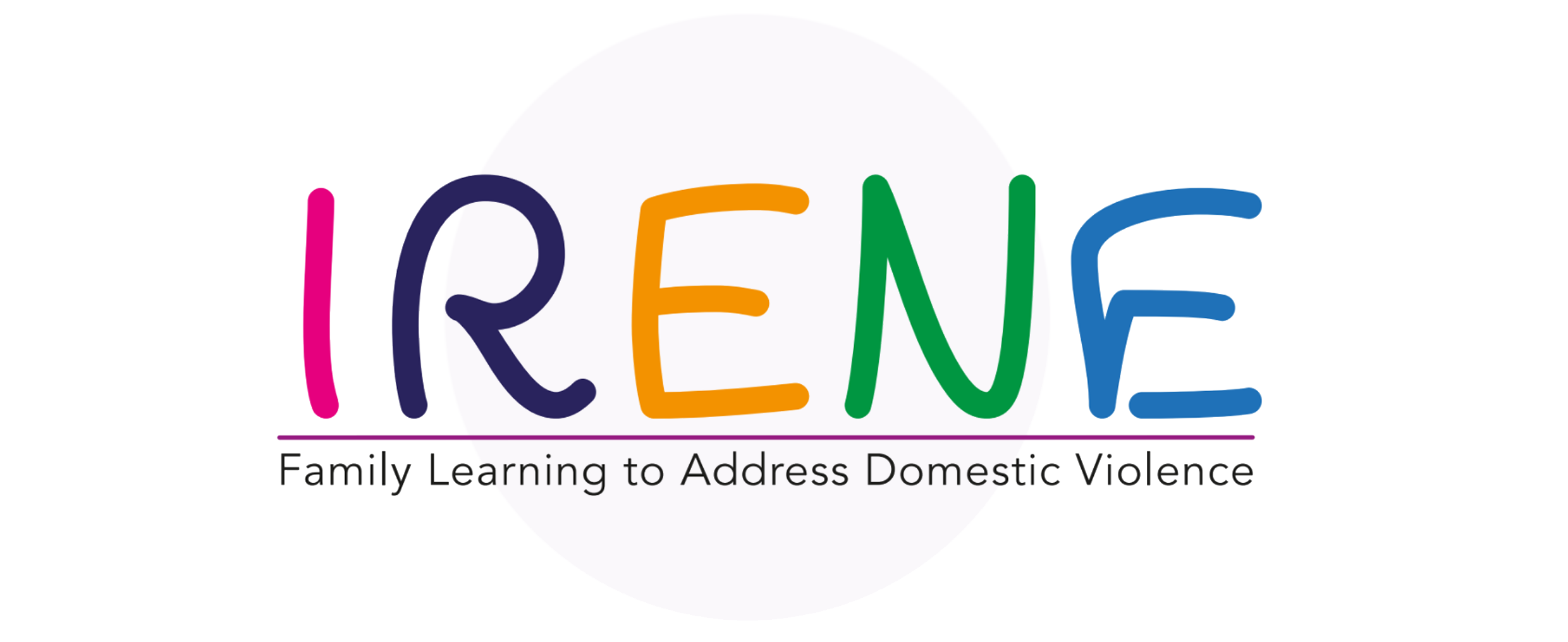 STRUKTURA MODELU UCZENIA W RODZINIE
6 tematów: (1) Zdrowe i niezdrowe relacje rodzinne
(2) Samoopieka i świadomość
(3) Aktywne starzenie się i samoopieka
(4) Pewność siebie i poczucie własnej wartości 
(5) Oznaki znęcania się nad osobami starszymi w różnych formach
(6) Dostępne wsparcie
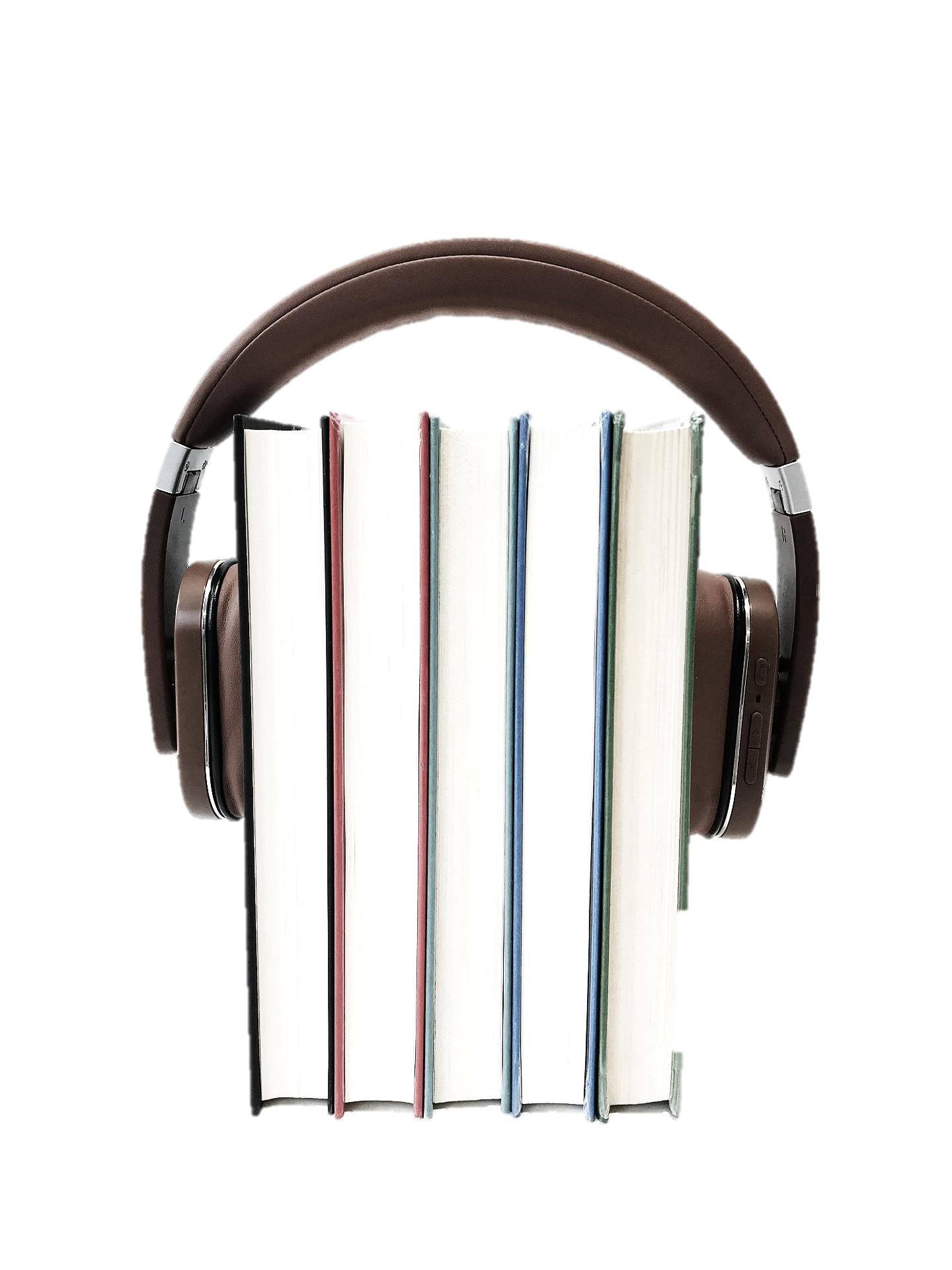 10 Audiobooków
AUDIOBOOKI
&
Starsi dorośli
+ krótka 3-stronicowa instrukcja
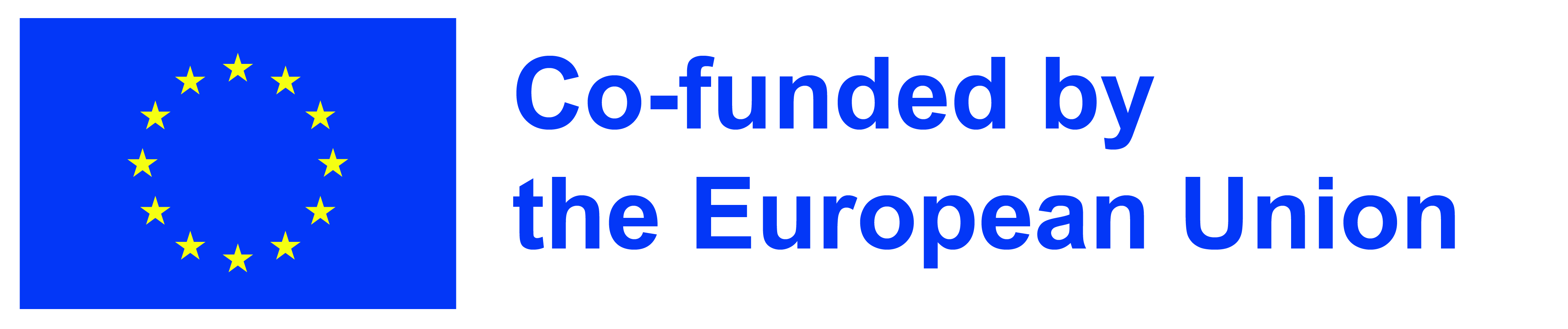 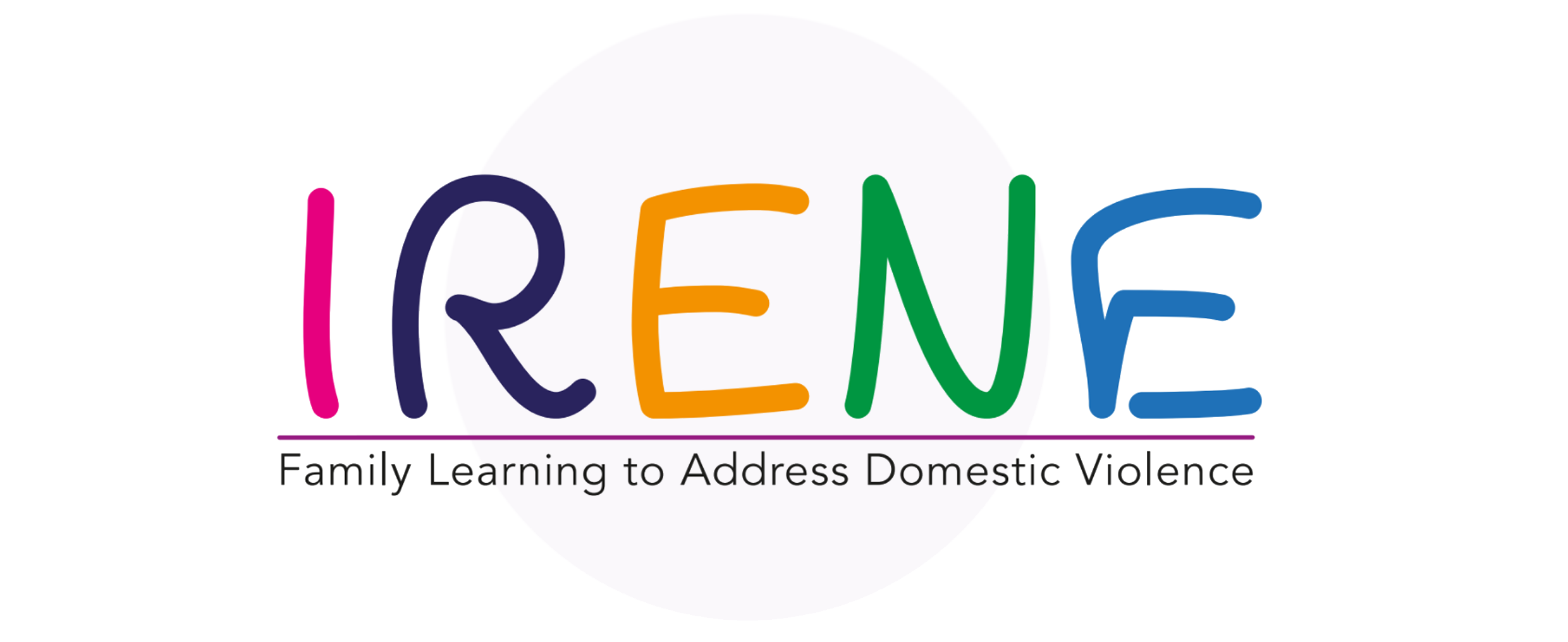 CELE AUDIOBOOKA
Podkreślenie niektórych specyficznych zagrożeń, na które narażone są dorosłe osoby starsze, a także wspieranie ich w zapobieganiu byciu ofiarą.
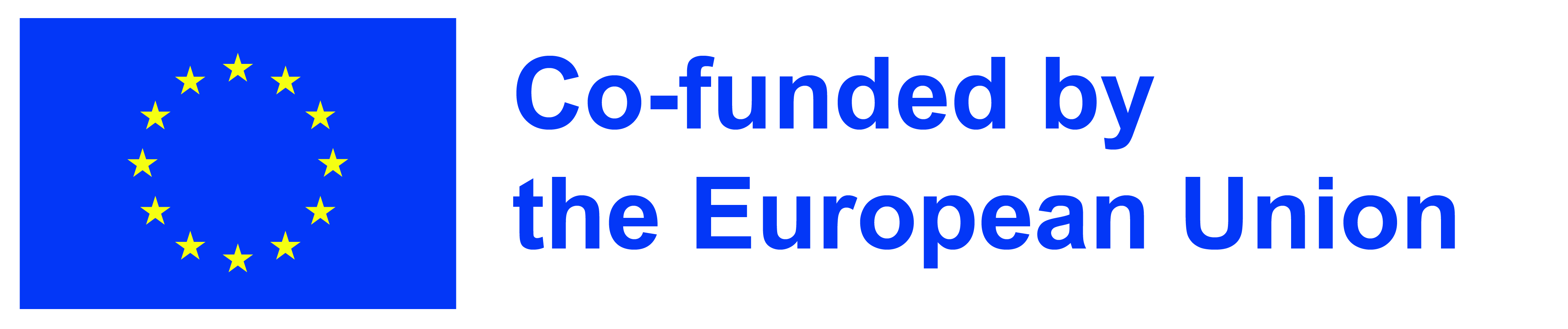 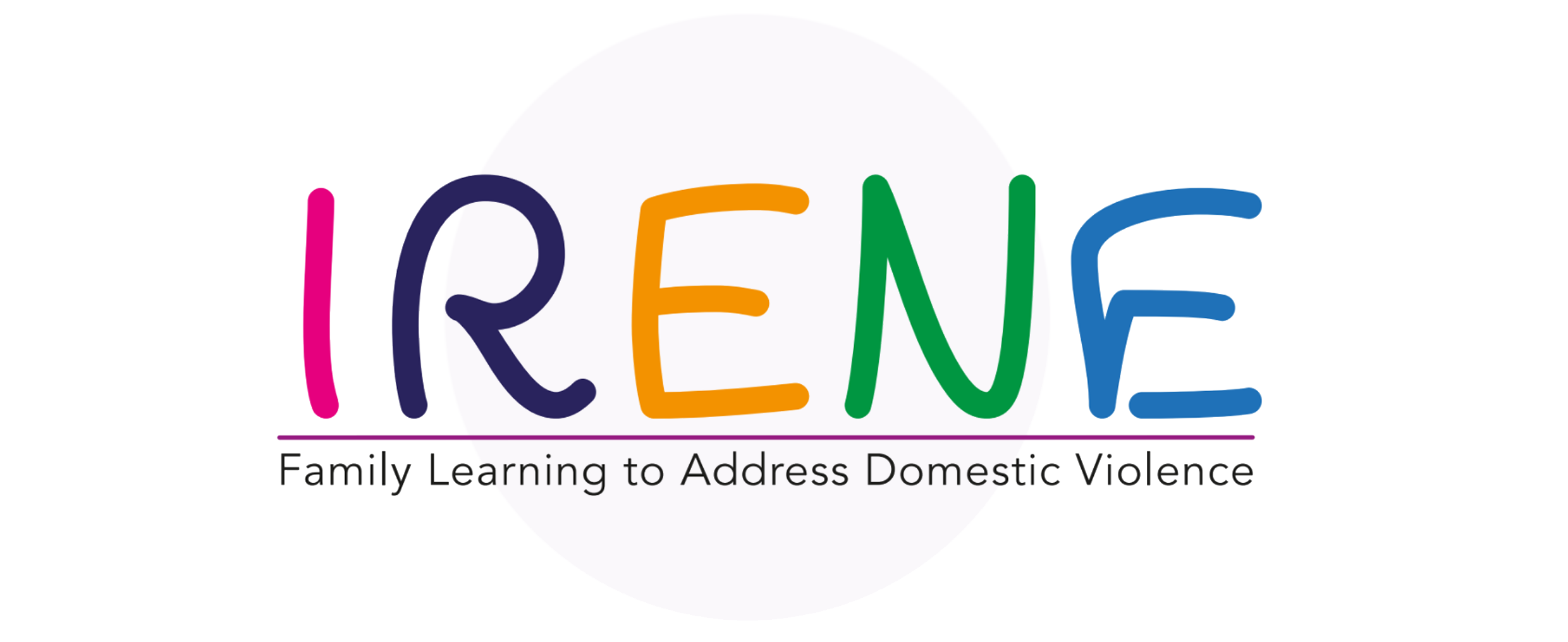 02
INTERWENCJE W RODZINACH
W tej części poznasz:
Nowe podejścia do efektywnej pracy z rodzinami.
Porady i wskazówki dotyczące wspierania rodzin.
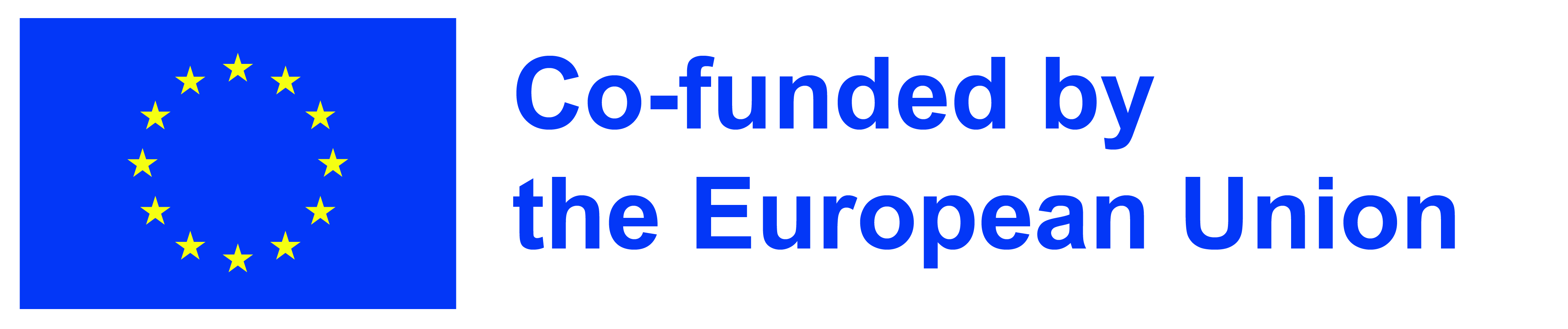 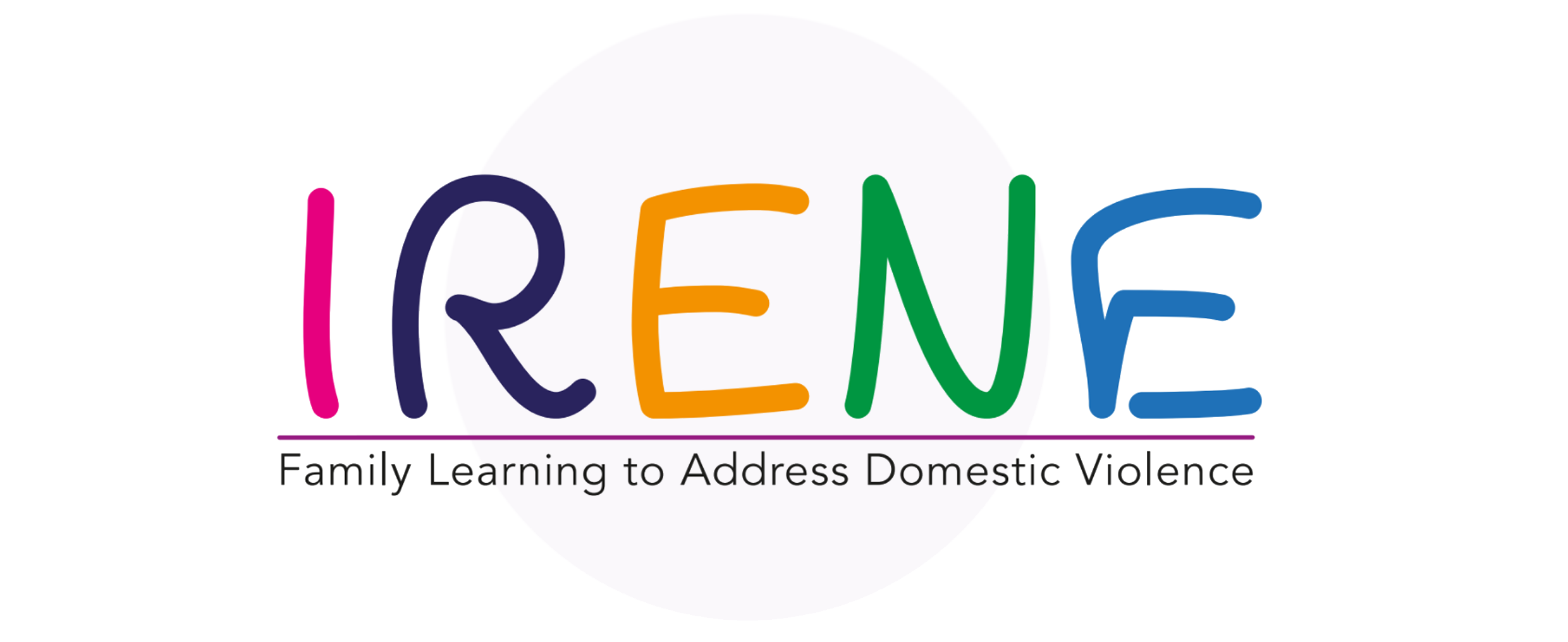 PORADY I WSKAZÓWKI NA TEMAT WSPIERANIA RODZIN
Dostępność materiałów dla dzieci, aby mogły w każdej chwili samodzielnie do nich sięgnąć.
Istotne jest, aby nie zmuszać dzieci do uczestnictwa lub mówienia o sobie i aby wykonywać czynności, gdy są one na to otwarte.
Przećwiczenie słownictwa dotyczącego opisywania emocji i nabytych umiejętności, przez powtarzanie czytania przy różnych okazjach i rozmowa podsumowująca odczucia i wnioski na temat tych treści.
Po nawiązaniu komunikacji mogą pojawić się ukryte lęki i konflikty. Jeśli
Jeśli tak się stanie, trzeba być otwartym i chętnym do słuchania, nawet jeśli nie ma się narzędzi do jego rozwiązania.
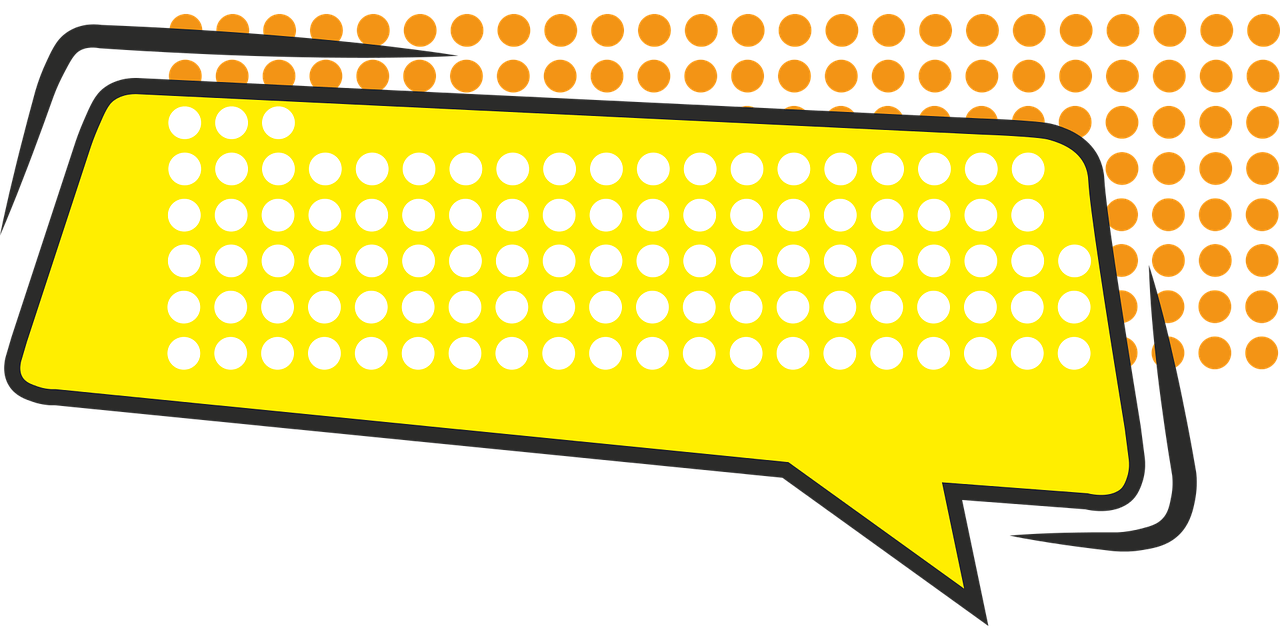 COMIC STRIPS
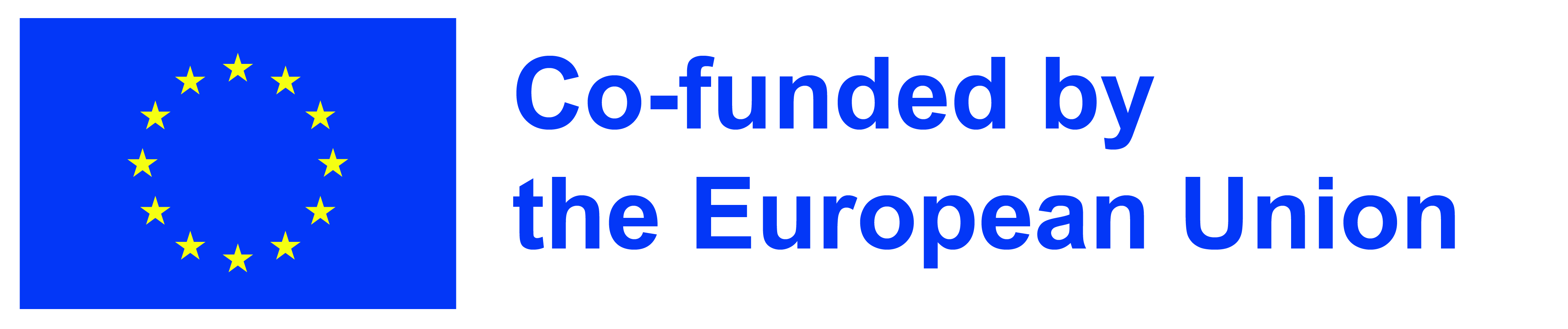 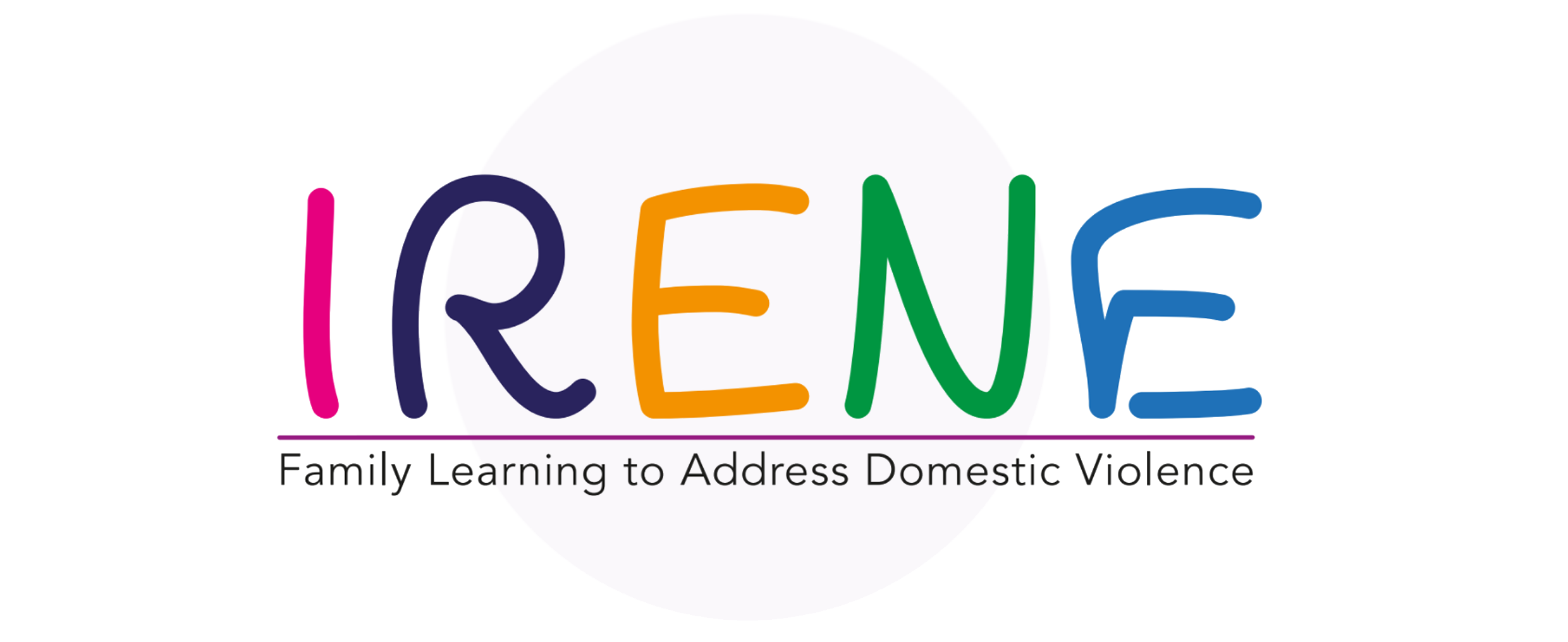 PORADY I WSKAZÓWKI DOT. WSPIERANIA RODZIN
Daj czas na interwencje dzieci, bez pośpiechu, gwarantując, że będą mogły skończyć prawidłowo i przejrzeć swoje doświadczenia i kluczowe pojęcia. W ten sposób tworzy się bezpieczne środowisko, w którym dzieci mogą wyrazić swoją wiedzę i doświadczenia.
Uznawać wkład dzieci, unikając krytyki i osądów. Chodzi o wzmocnienie ich poczucia własnej wartości poprzez prowadzenie ich do wyrażania swoich emocji i pokazywanie im alternatywnych i właściwych rozwiązań różnych problemów.
Wskazane jest uczestniczenie w rozpoznawaniu emocji i własnych doświadczeń, aby być wzorem dla dziecka i zachęcać je do swobodnego i szczerego wyrażania siebie. 
Częste pytanie o to, jak się czują po przeczytaniu tych komiksów, zachęci je do uświadomienia sobie swojego stanu emocjonalnego, zarówno w przyjemnych chwilach, jak i w innych, które nie są tak przyjemne.
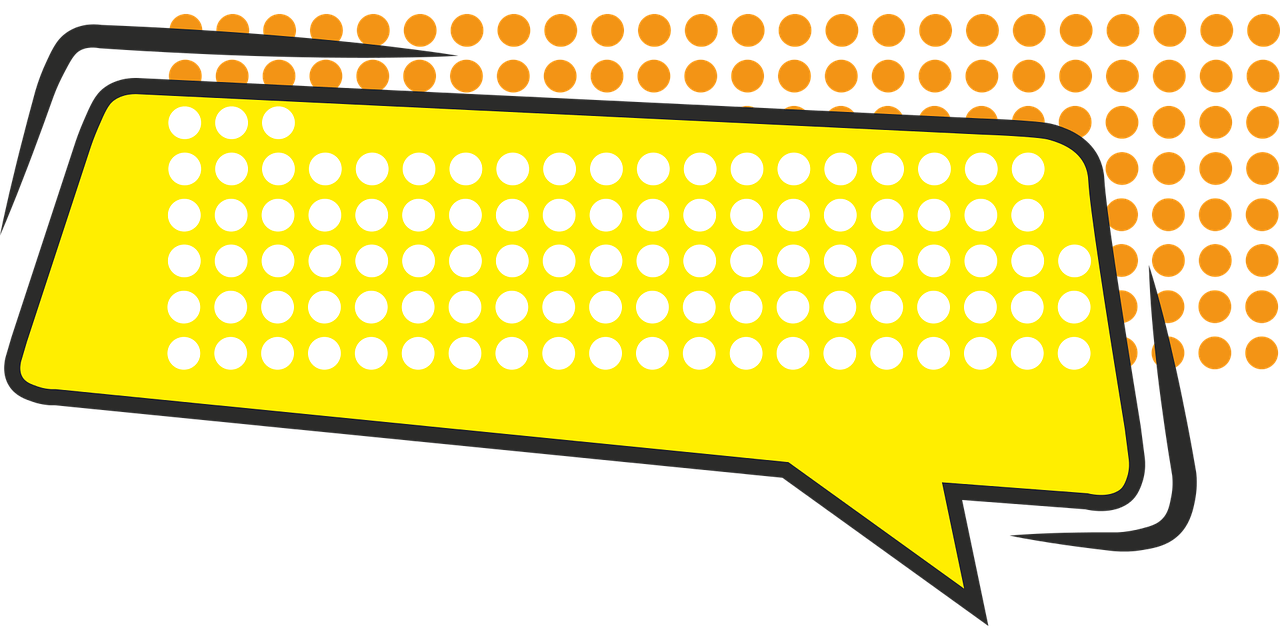 COMIC STRIPS
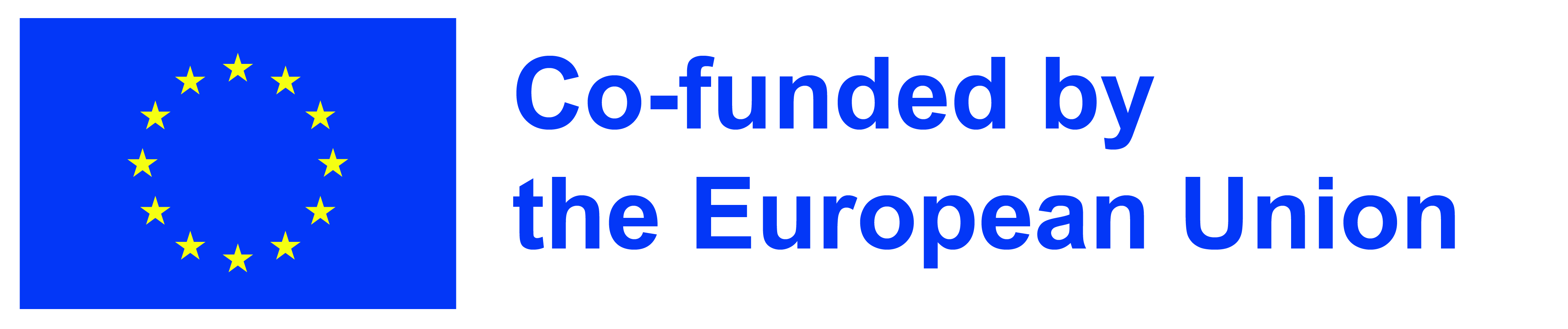 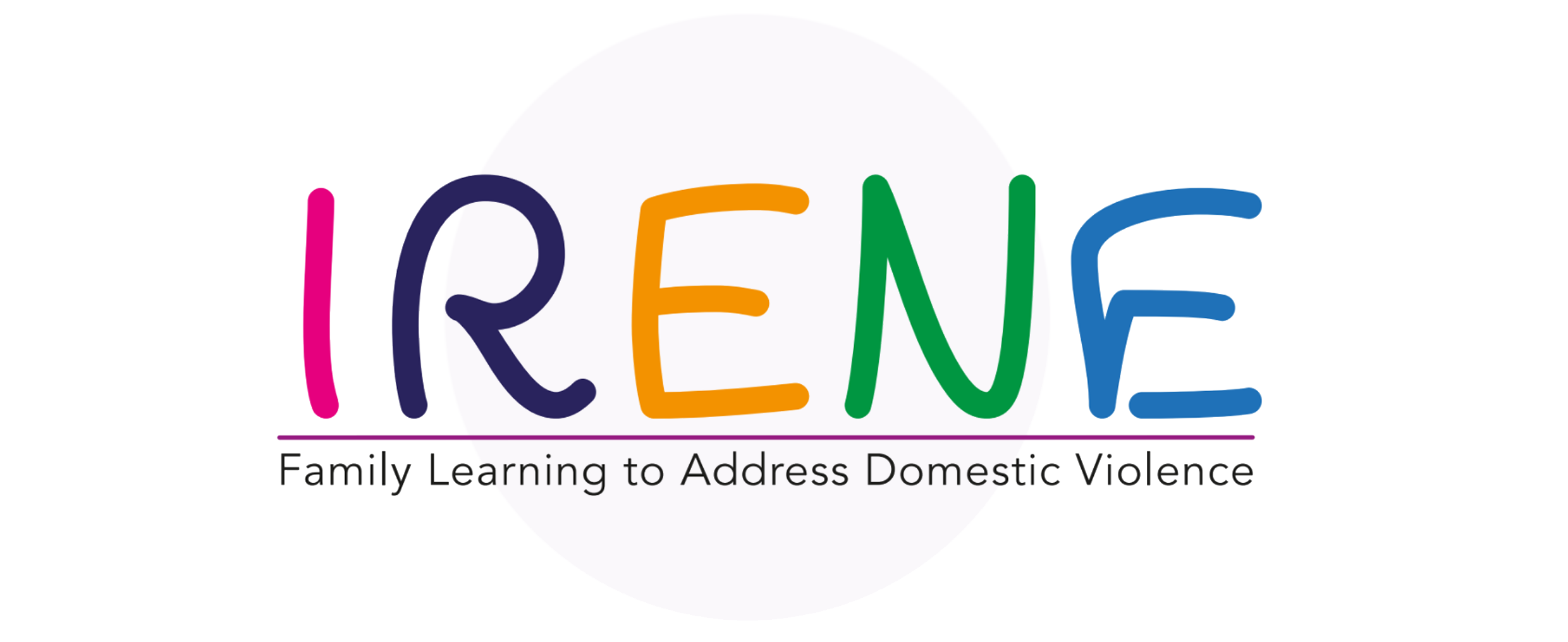 PORADY I WSKAZÓWKI DOT. WSPIERANIA RODZIN
Zachęcaj nastolatków i młodych ludzi do odkrywania zasobów w ich własnym czasie. 
Poprowadź ich do zapoznania się z filmami objaśniającymi, grami i łamigłówkami oraz materiałami pomocniczymi. 
Po zakończeniu lektury zadawaj im pytania refleksyjne. Może to zachęcić ich do mówienia o swoich doświadczeniach związanych z tematami poruszanymi w materiałach.
Upewnij się, że czasopisma na poziomie wprowadzającym są skierowane do nastolatków w wieku 13-17 lat. Zadbaj o to, by czasopisma na poziomie zaawansowanym były skierowane do młodych dorosłych w wieku 18-20 lat. 
Poproś nastolatków i młodych dorosłych, by mówili o tematach i o tym, jak się z nimi czują. Może to pomóc im zastanowić się, jak mogą rozwijać zdrowe relacje w swoim własnym życiu.
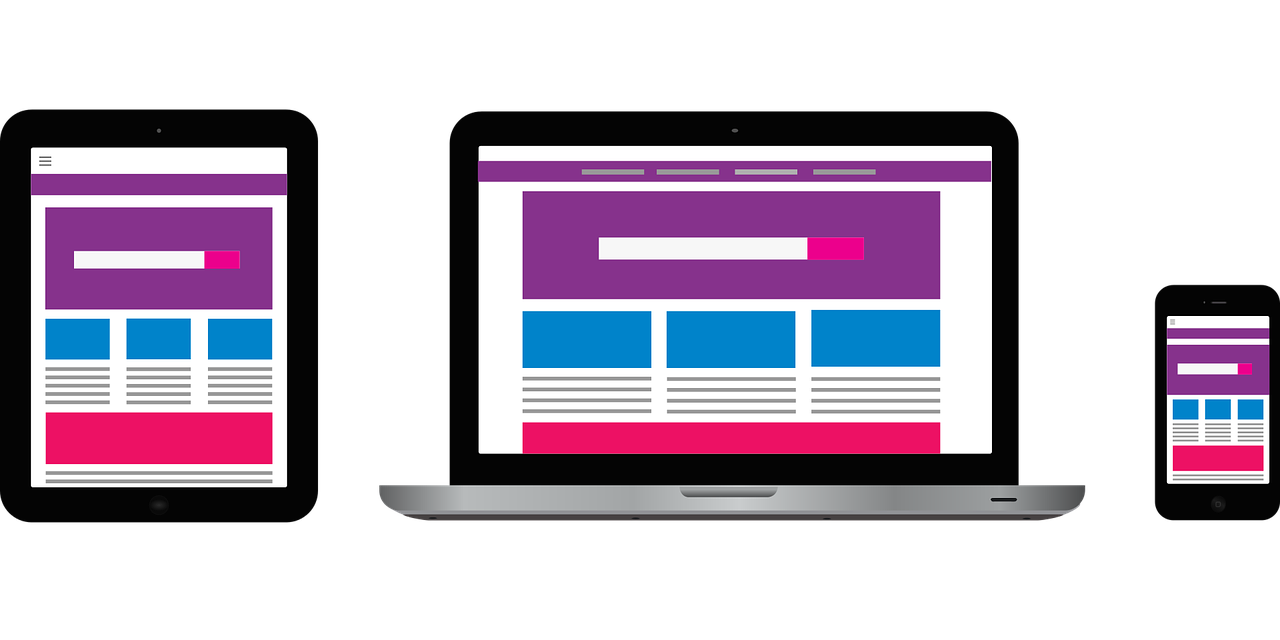 DIGITAL MAGAZINES
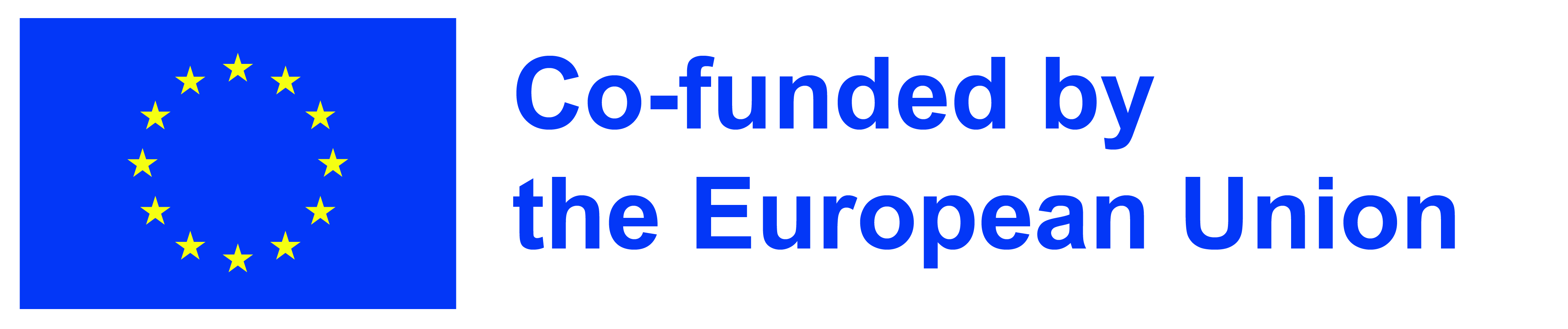 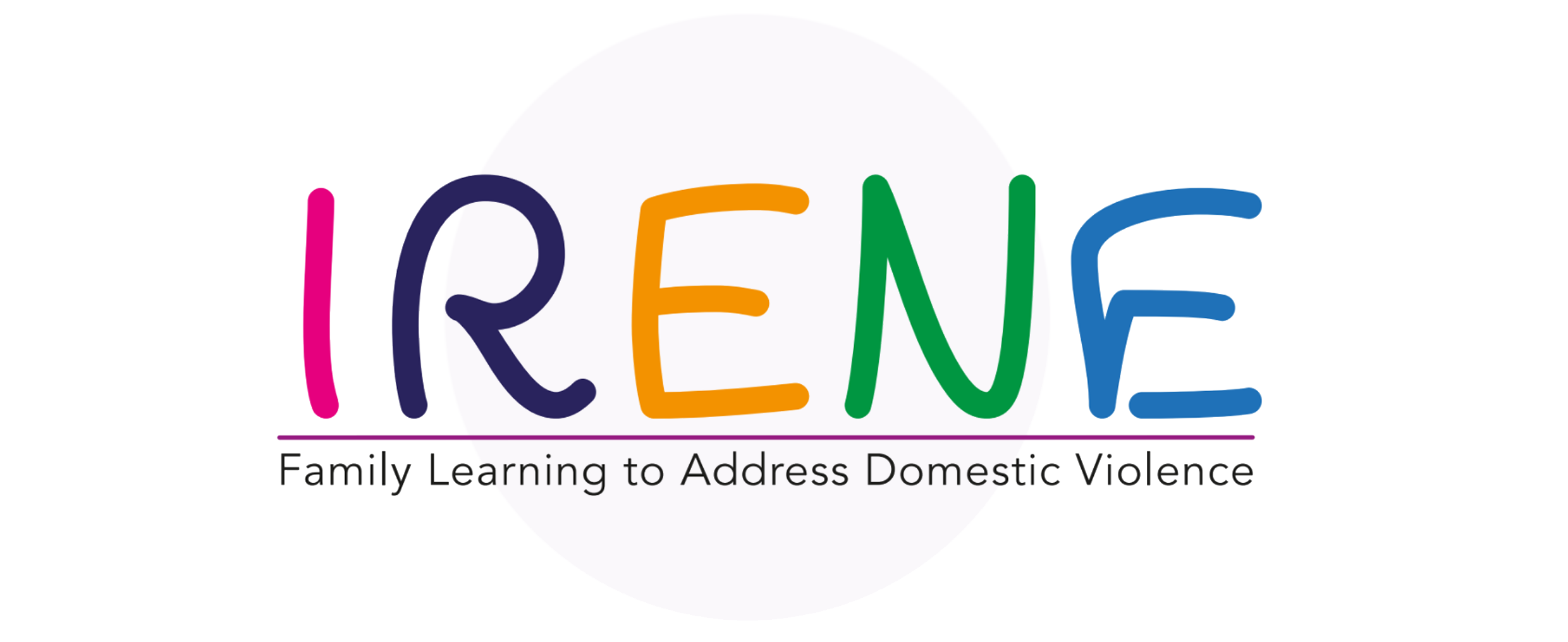 PORADY I WSKAZÓWKI DOT. WSPIERANIA RODZIN
Należy dać nastolatkom i młodym dorosłym czas na zapoznanie się z materiałami w ich własnym tempie. Może to pomóc im lepiej zrozumieć obszary tematyczne i rozwinąć własną perspektywę. 
Poprowadź ich zachęcającymi słowami, aby poczuli się swobodnie, dzieląc się swoimi przemyśleniami i doświadczeniami. 
Zadawaj szczere pytania zamiast pytań naprowadzających. Może to pomóc w przełamaniu barier komunikacyjnych, które mogłyby powstrzymać uczestników od szczerego dzielenia się swoimi przemyśleniami. 
Wyrażaj empatię. Może to stworzyć "bezpieczną przestrzeń" lub komfortową strefę, w której nastolatki i młodzi dorośli mogą czuć się otwarci na naukę i refleksję. 
Zawsze należy praktykować aktywne słuchanie.
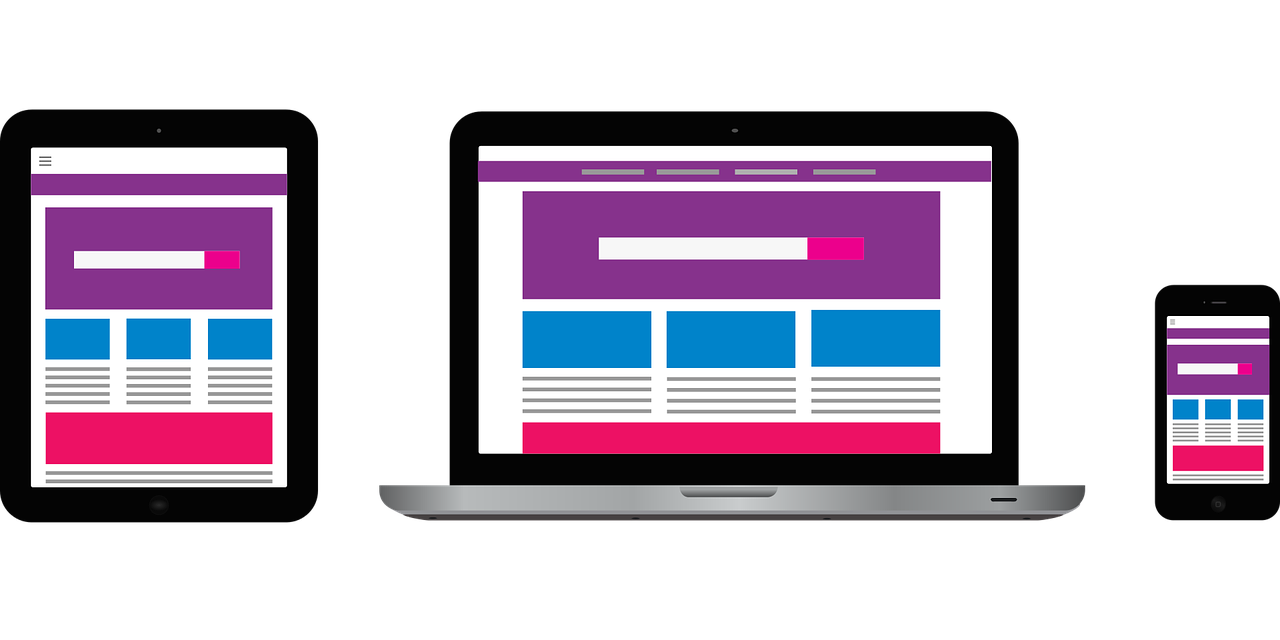 DIGITAL MAGAZINES
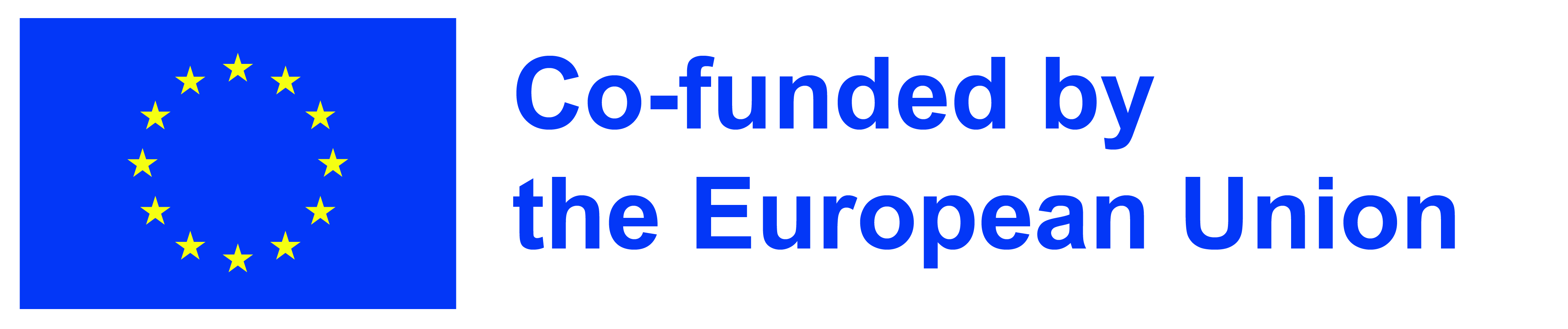 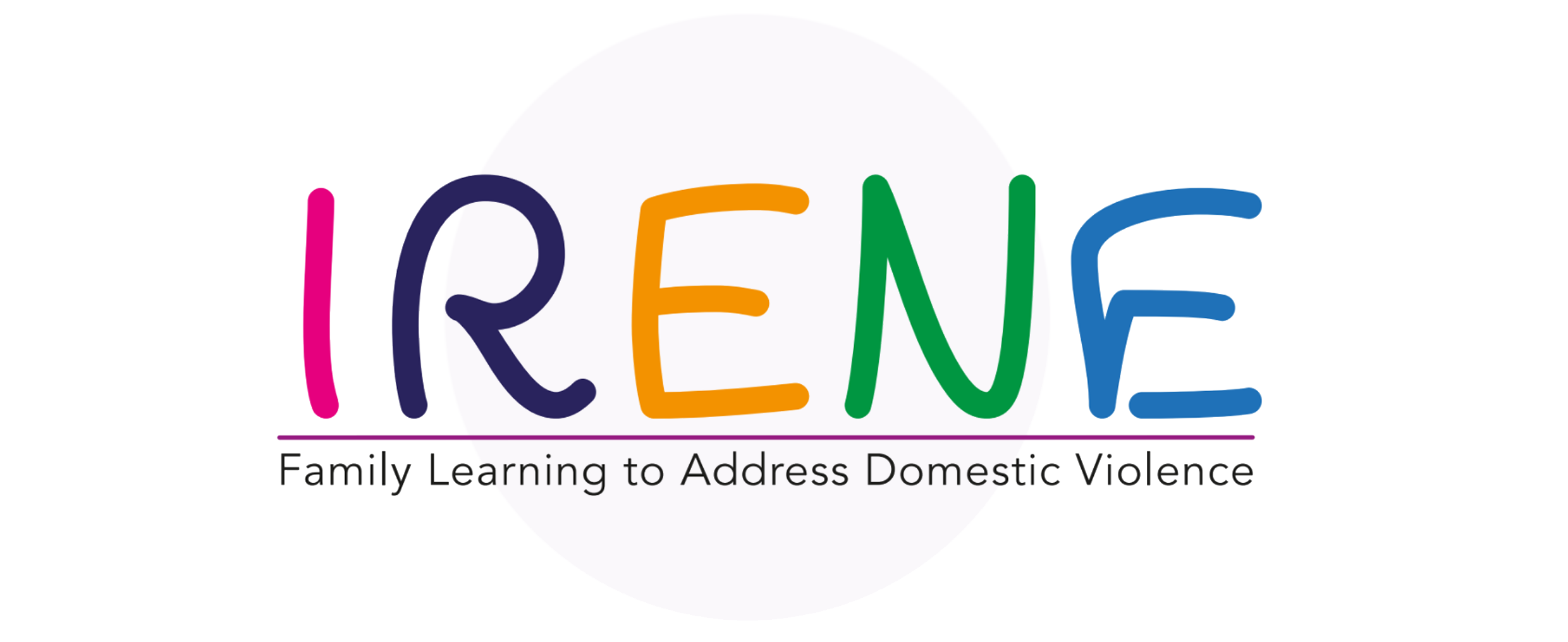 PORADY I WSKAZÓWKI DOT. WSPIERANIA RODZIN
Oceń poziom znajomości technologii przez swojego podopiecznego. Może być konieczne kilka wyjaśnień, jak z nich korzystać.
Zademonstruj, jak korzystać ze słuchowisk.
Upewnij się, że rozumieją, jak poruszać się po stronie internetowej, aby dotrzeć do materiału.
Wykorzystaj nagrania do zainicjowania rozmowy i poznania poglądów seniora na niektóre z tematów.
Wykorzystaj nagrania jako ćwiczenie do samodzielnej refleksji w domu.
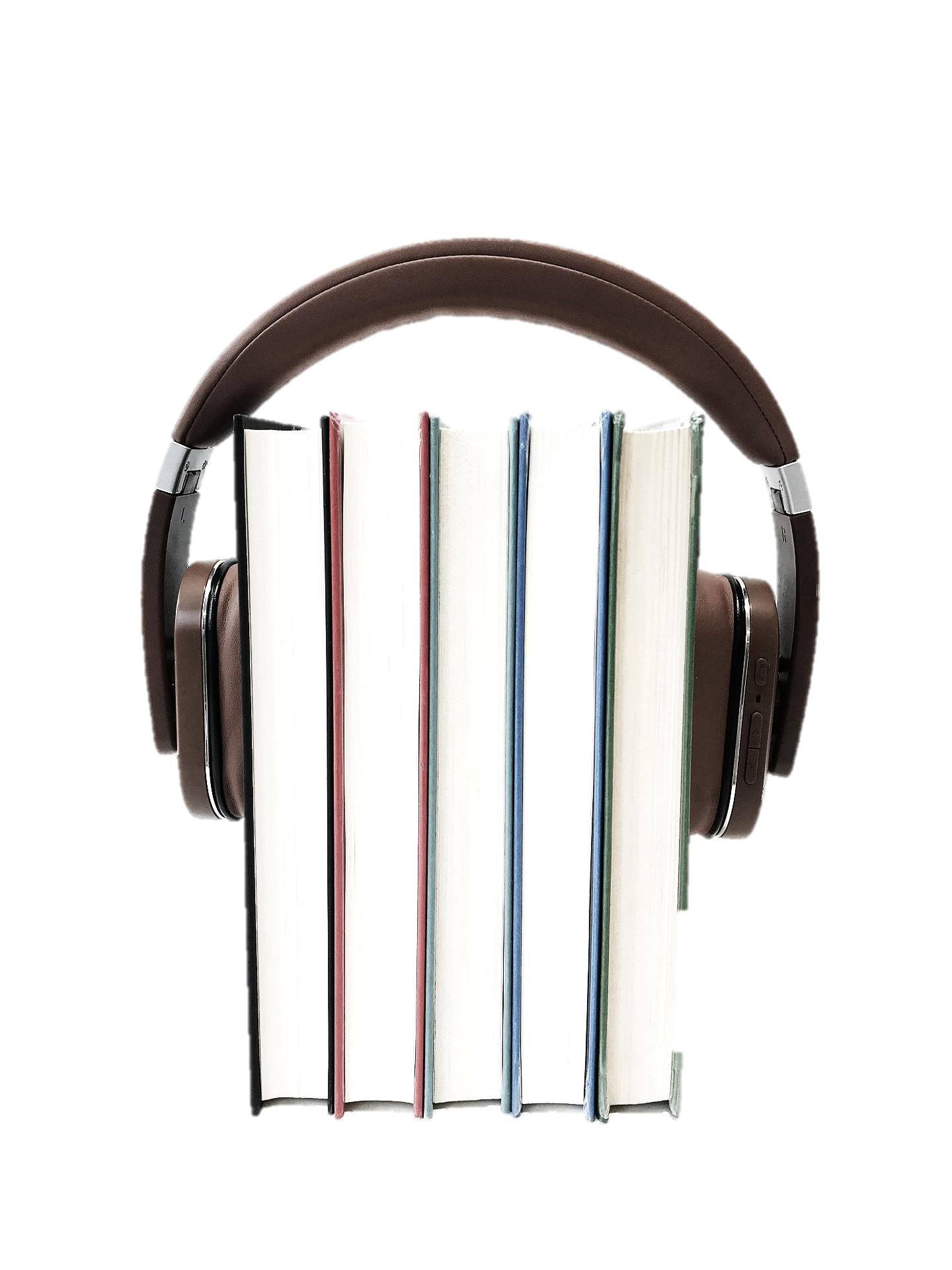 AUDIOBOOKS
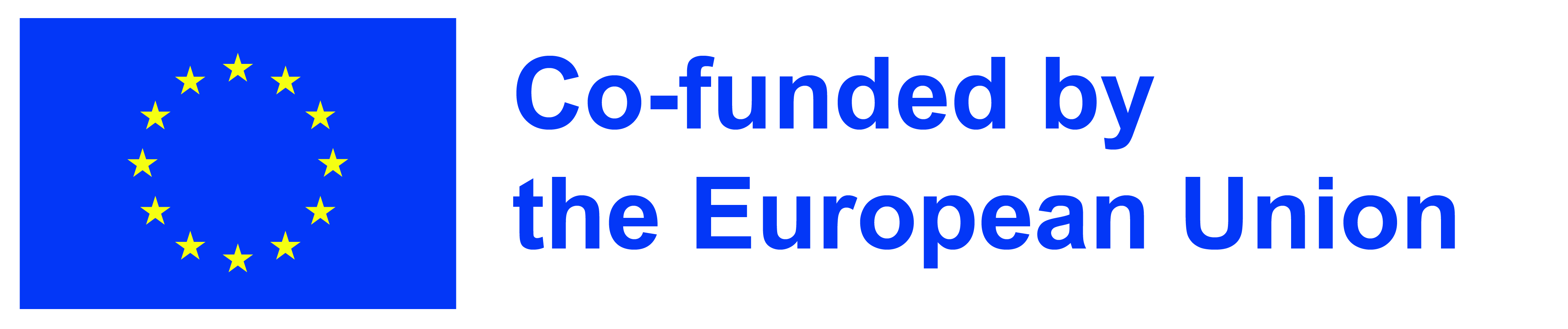 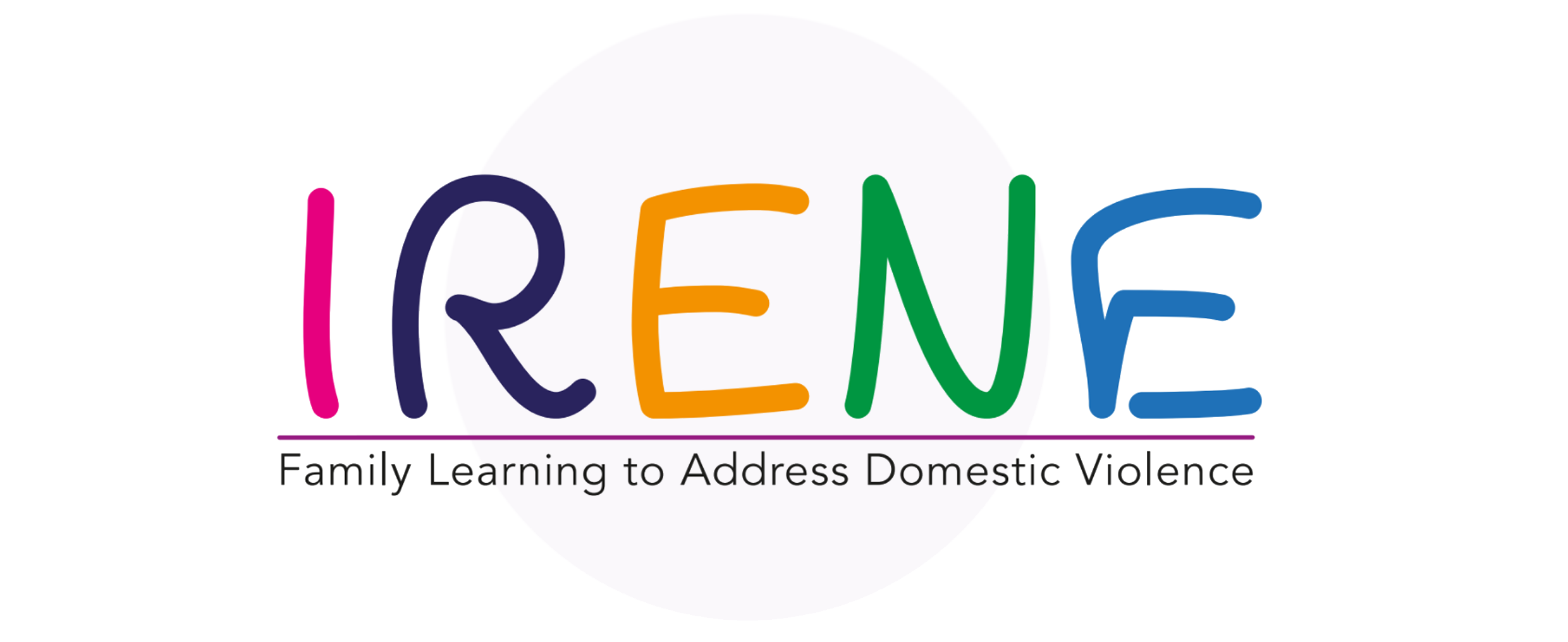 SKUTECZNA PRACA
Z RODZINAMI
Autentyczność
Dla dobrych efektów kluczowa jest współpraca
Zadawaj pytania
Szanujcie ich czas
Otwarta komunikacja
Wymiana informacji, rozmowy, dyskusje
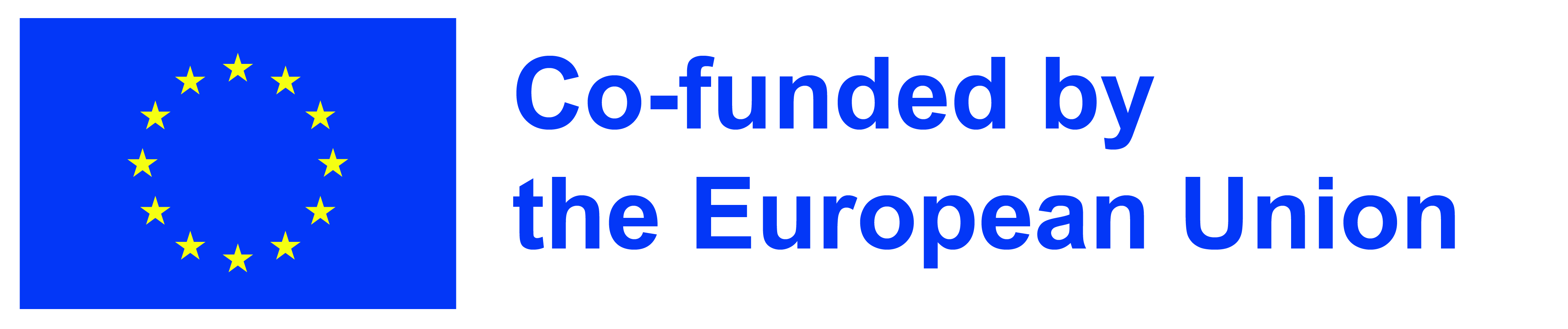 ĆWICZENIE 2 – PRZYPADEK
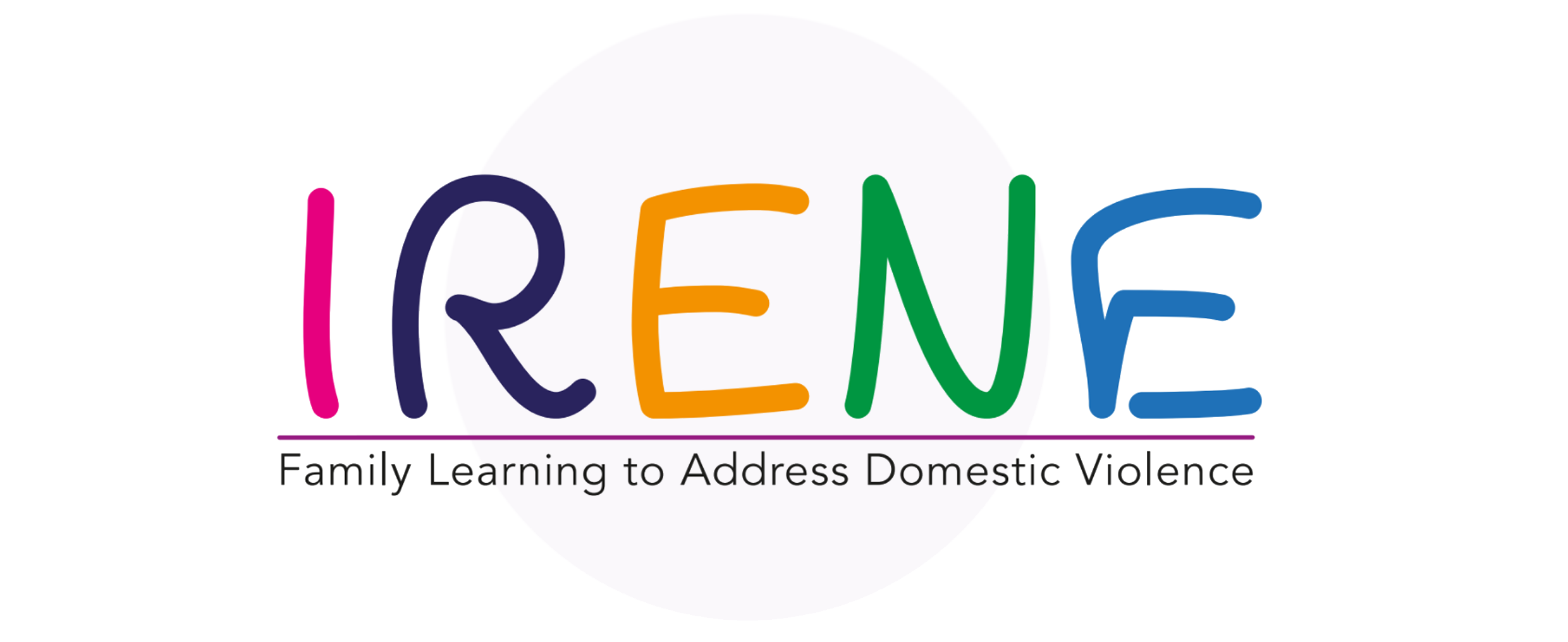 Rodzina
Bridget (25 lat)
John (30 lat) opuścił szkołę bez żadnych kwalifikacji i jest bez pracy. Obecnie odbywa dwuletni wyrok z dalszym w zawieszeniu.
Jayden (wiek szkolny) z ADHD
Erin (wiek szkoły podstawowej)

Służby socjalne zajmują się rodziną od około roku.
Dzieci zostały na krótko umieszczone w "rejestrze ryzyka", ponieważ uważano, że
były zagrożone przemocą fizyczną. John miał kontakt z opieką społeczną, kiedy sam był dzieckiem.
John ma historię przestępstw od czasu, gdy był nastolatkiem. W rodzinie jest historia przemocy domowej.
Dzieci zostały uznane za zagrożone przestępczością i zachowaniami antyspołecznymi ze względu na powtarzające się przestępstwa Johna i postawy rodziny wobec przestępstw.
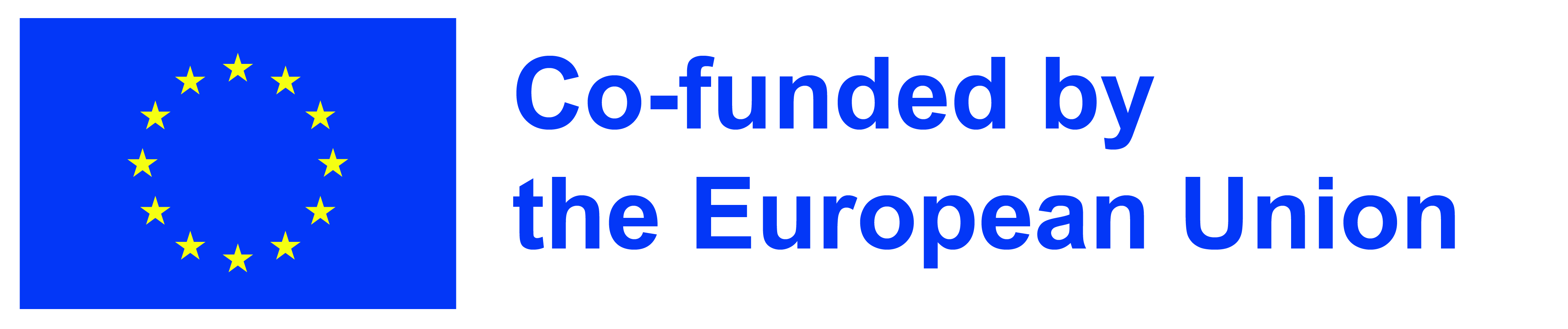 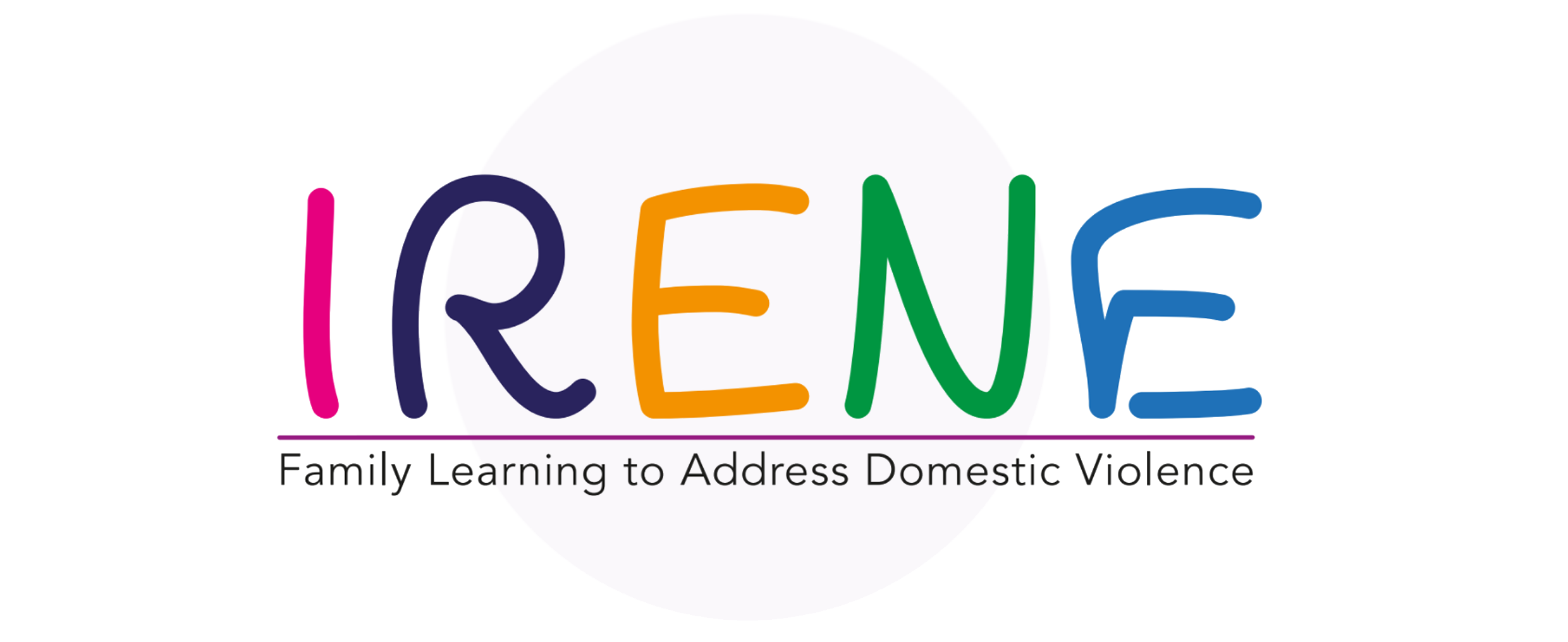 ĆWICZENIE 2
Interwencja w tej rodzinie

Określenie strategii pracy z omawianą rodziną i sposobu działania z wykorzystaniem zasobów modelu uczenia w rodzinie.
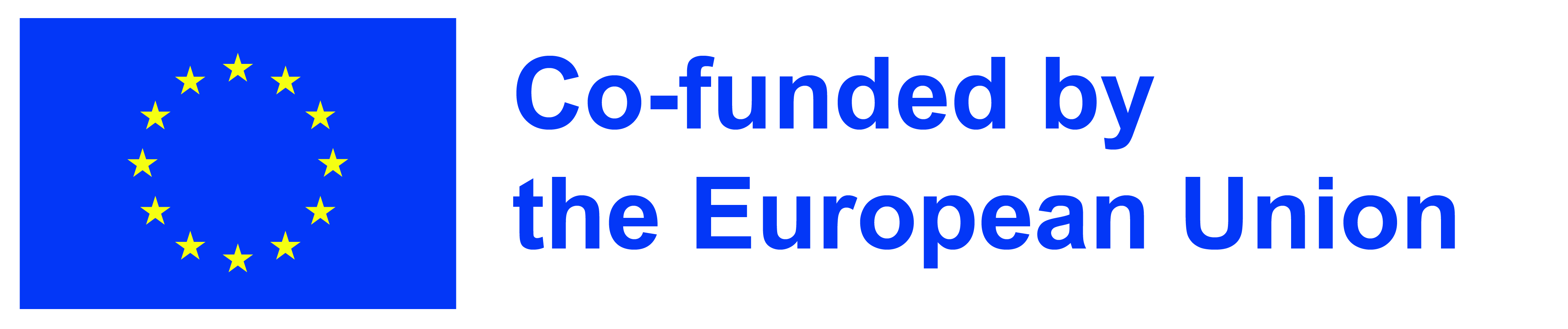 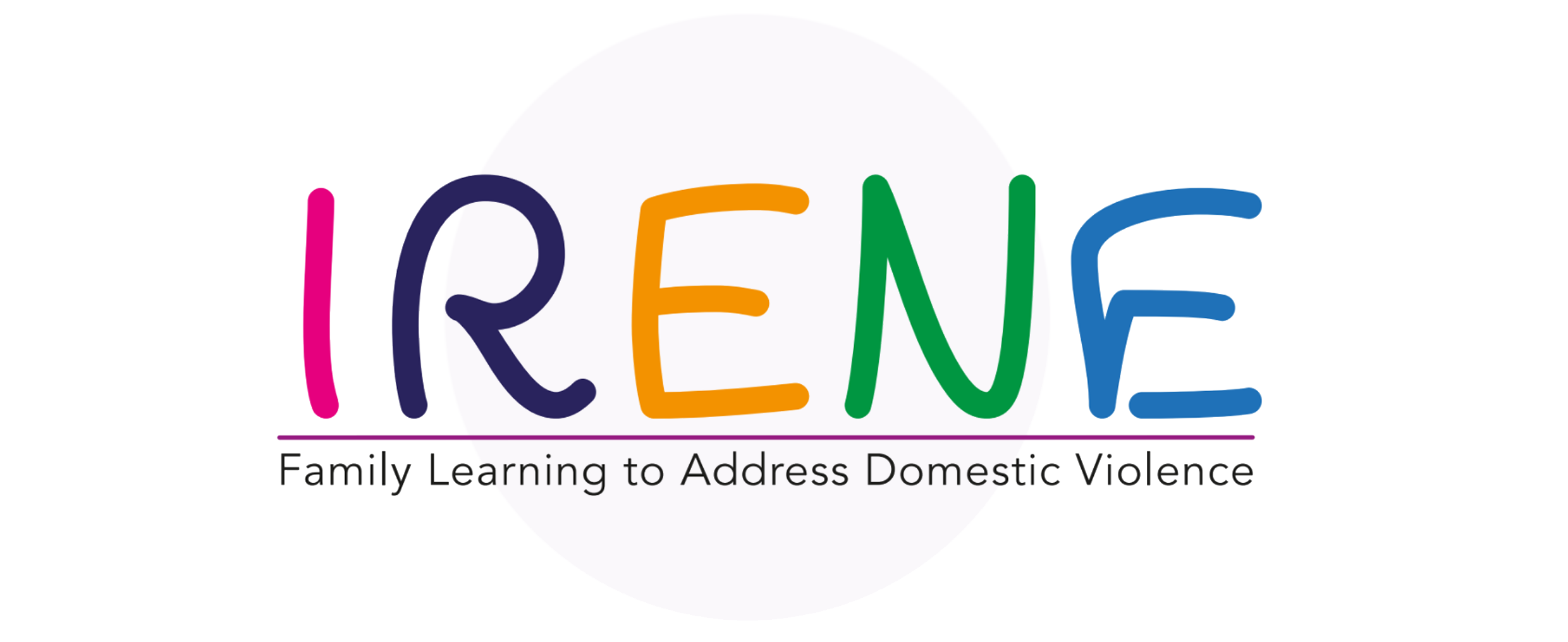 ĆWICZENIE 3 – ODGRYWANIE RÓL
Grupa wybierze uczestników, którzy przeprowadzą symulacje w każdym z przedstawionych scenariuszy. 
Jeden uczestnik będzie ofiarą, a drugi profesjonalistą.
Na koniec każdego odgrywania ról, moderator będzie promował dyskusję i refleksję w grupie na temat tematów, które się pojawiły, rozwiązań, komunikacji między ofiarą a specjalistą oraz proponowanych strategii.
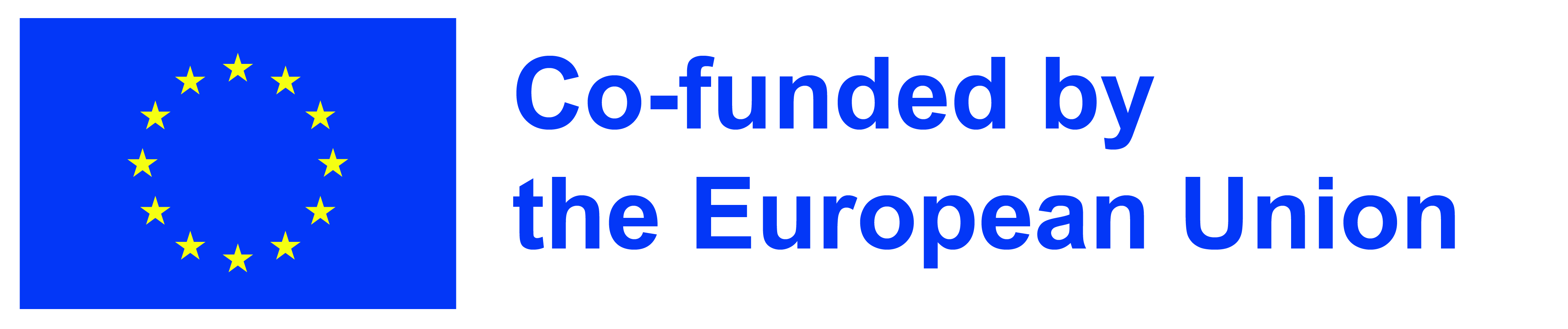 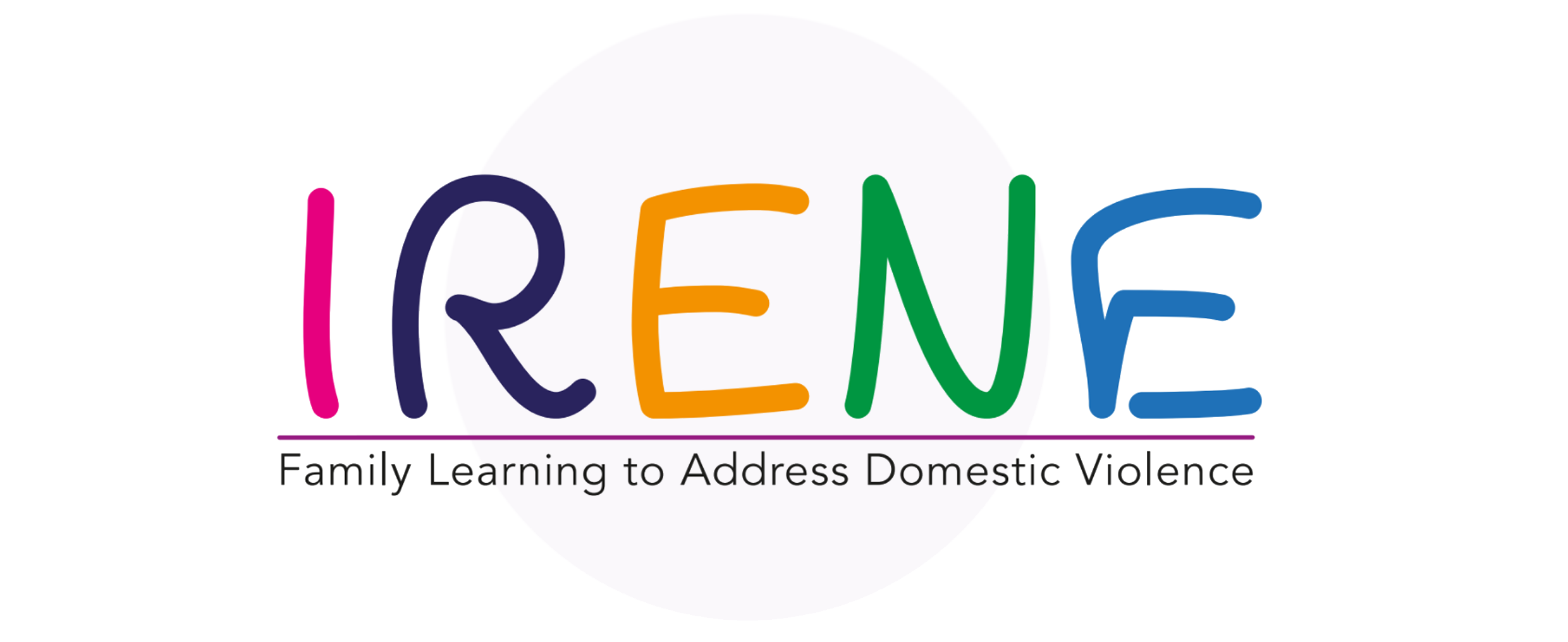 WNIOSKI
W całej Europie rodziny przeżywają kryzys. Rodziny są głównym miejscem występowania przemocy domowej. Dzięki interwencjom edukacyjnym skierowanym na poziom rodziny oraz skutecznym skierowaniom do służb socjalnych dostępnych w każdym państwie członkowskim UE, cel, jakim jest wspieranie rodzin w podejmowaniu działań zapobiegających i eliminujących przemoc domową w jednostce rodzinnej, staje się osiągalny.
Nadszedł czas na właściwe, skoncentrowane na rodzinie podejście edukacyjne, które zapobiegnie osiągnięciu przez rodziny punktu kryzysowego.
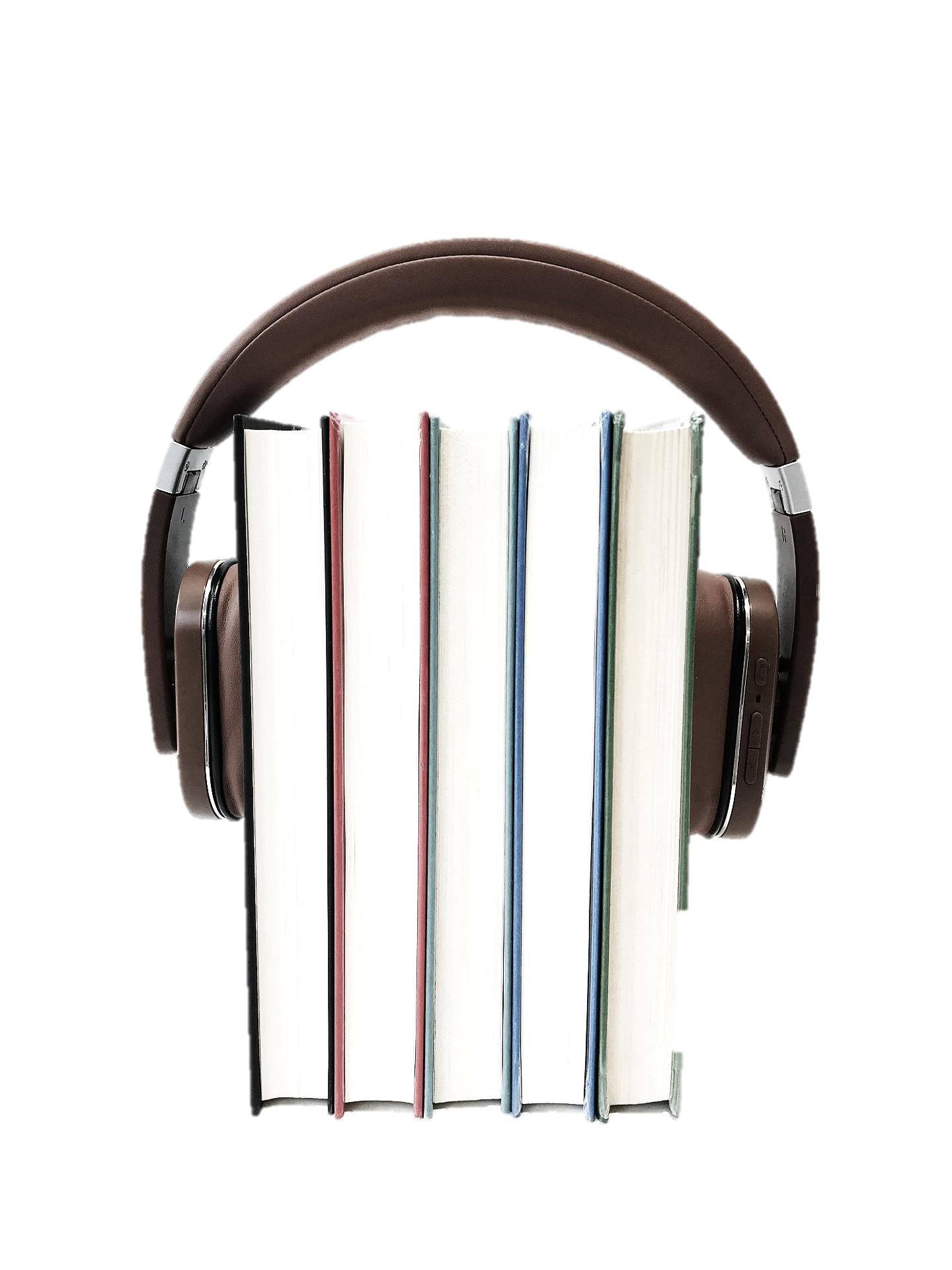 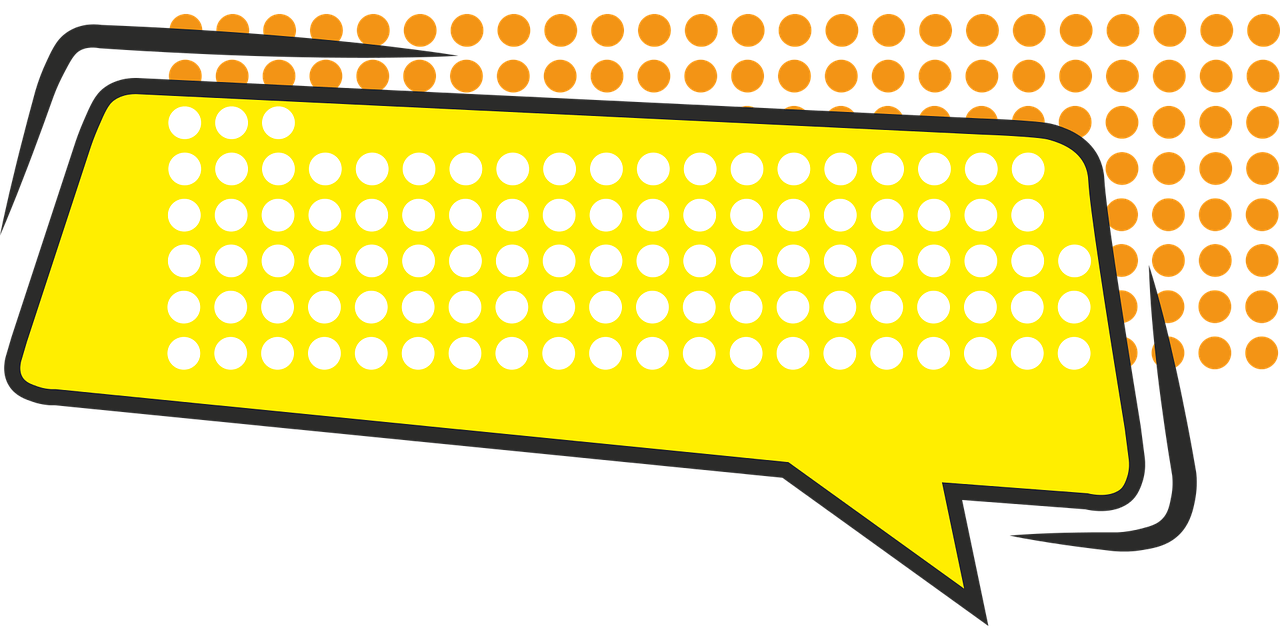 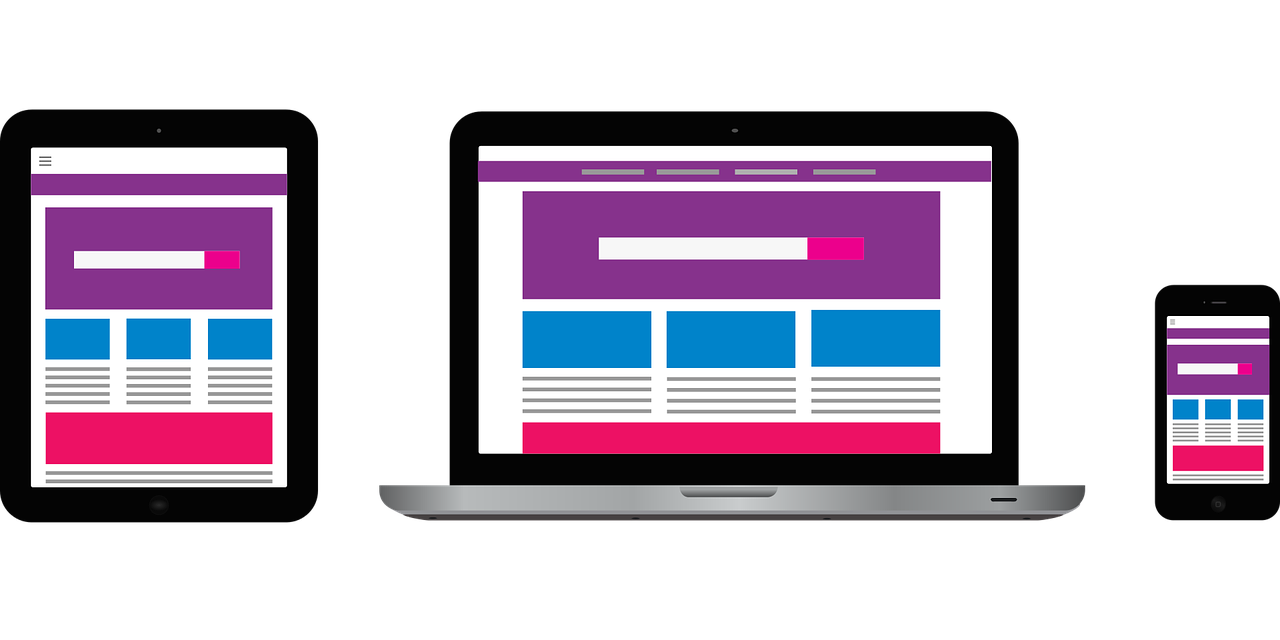 MODEL UCZENIA W RODZINIE
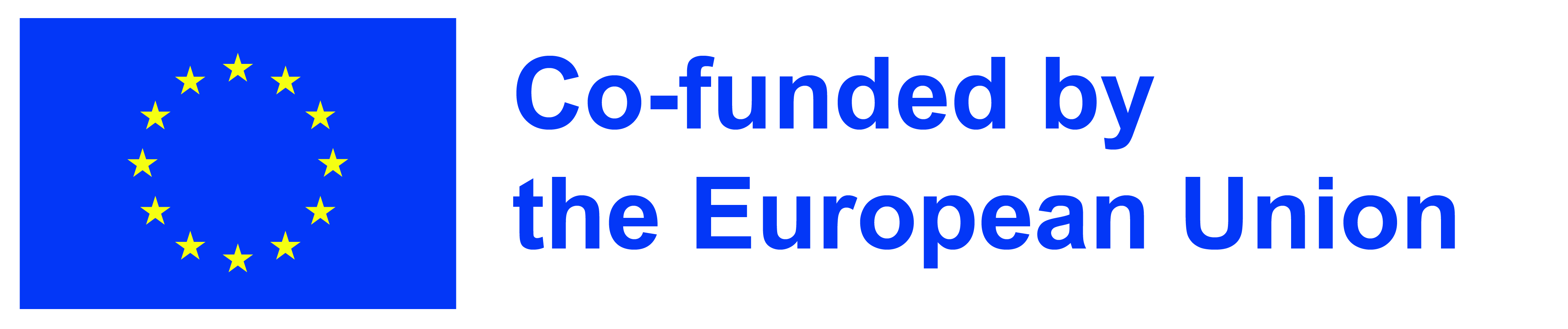 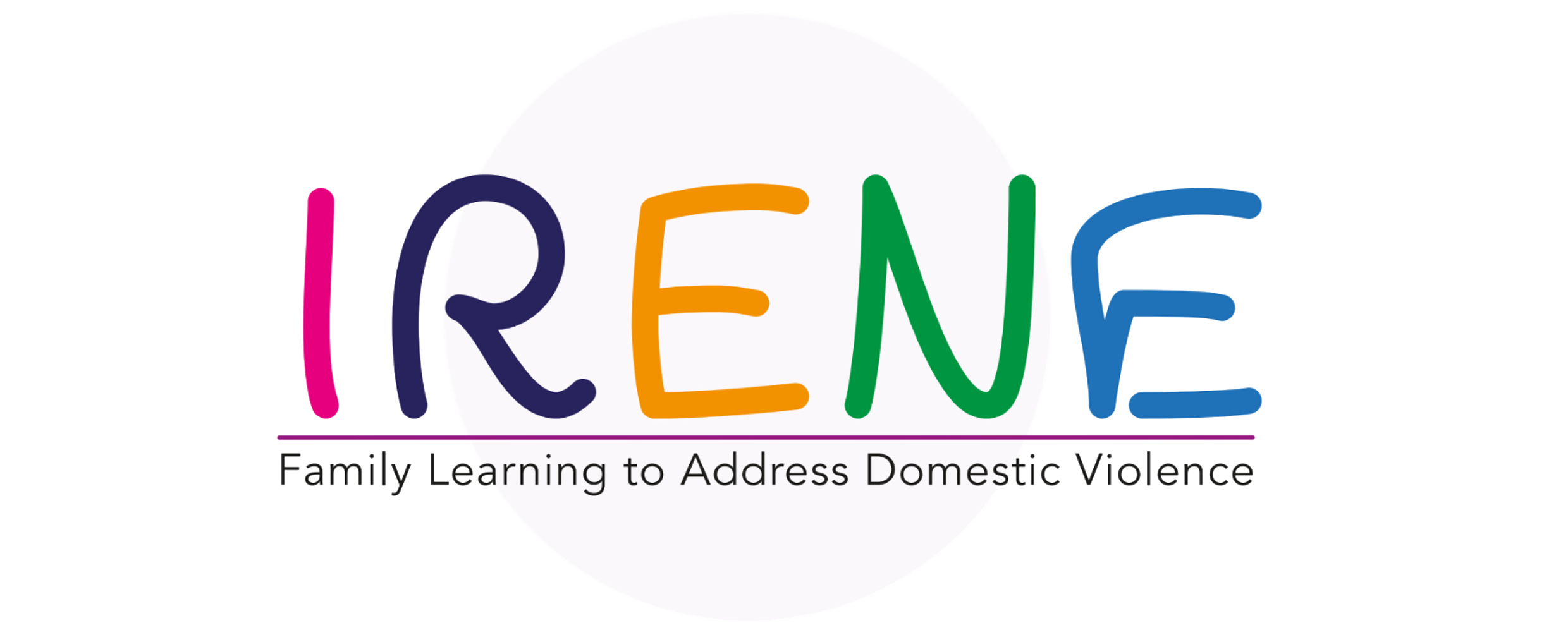 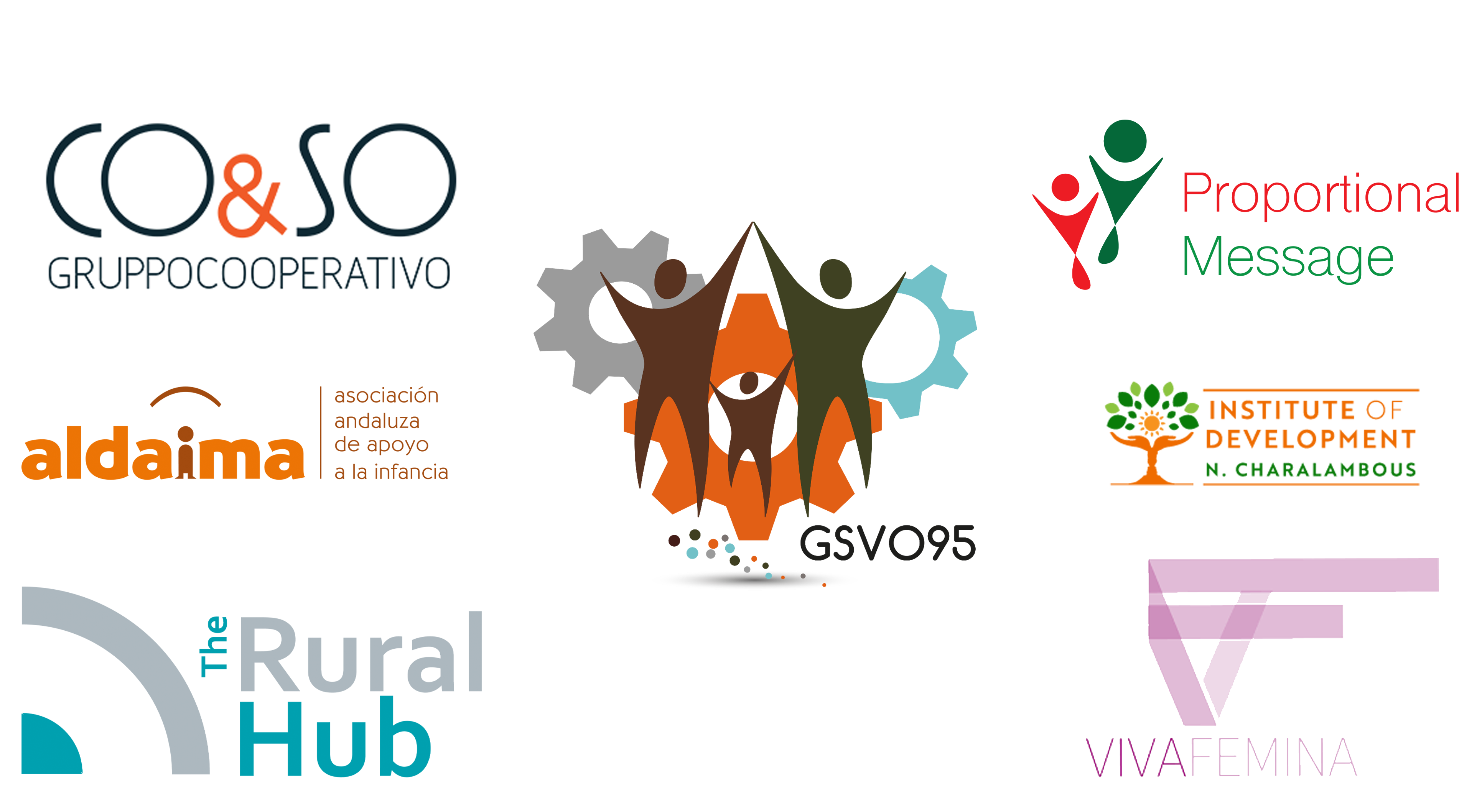 “The European Commission’s support of this publication does not constitute an endorsement of the contents, which reflect the views only of the authors, and the Commission can not be held responsible for any use which may be made of the information therein.” 
Project Number: KA220-ADU-07F8F183
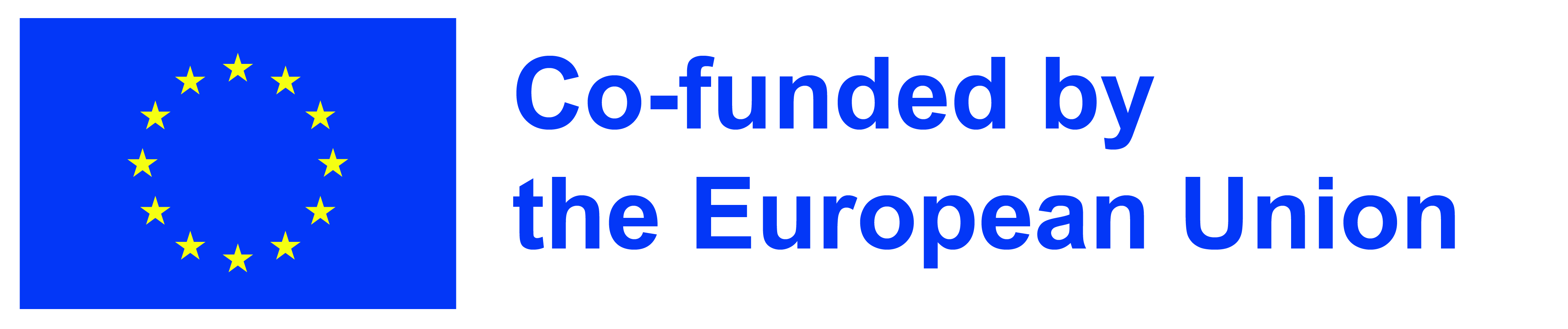